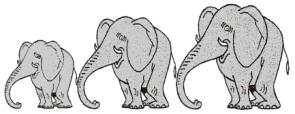 Géographie – L’Europe
Les états d’Europe
 Les états de l’Union Européenne
Nous allons ensemble faire un petit voyage en Europe.
Mais avant de commencer, qu’est-ce que l’Europe ?
continent
L’Europe est un 			,
tout comme
l’			, l’			, l’			, 
l’			et l’					.
Afrique
Amérique
Océanie
Antarctique
Asie
Essayons de trouver l’Europe sur le planisphère du monde.
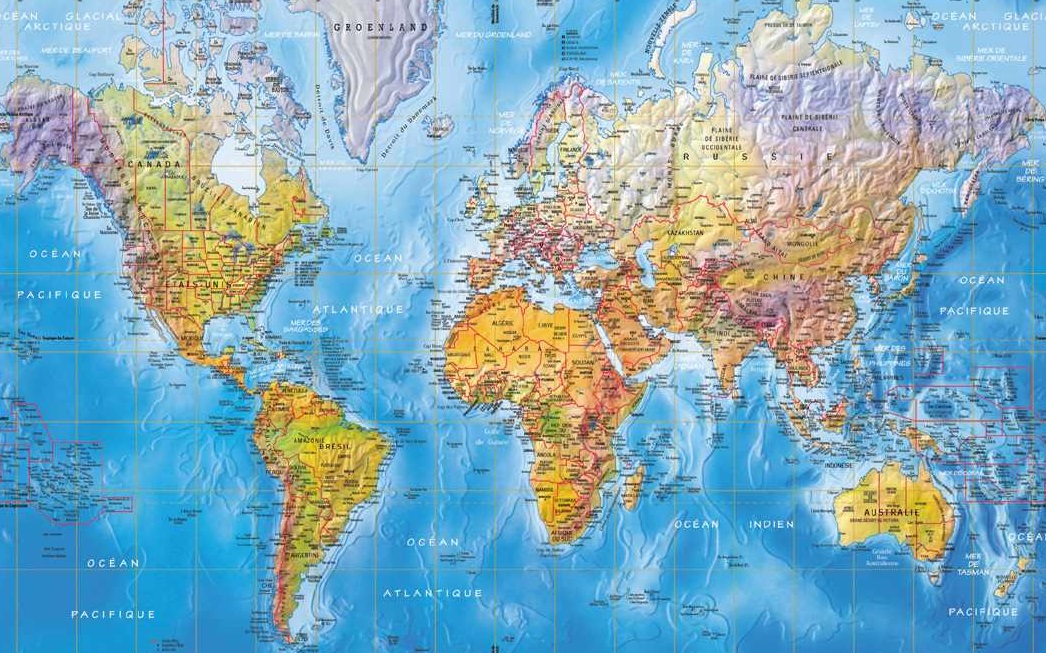 Approchons nous un peu.
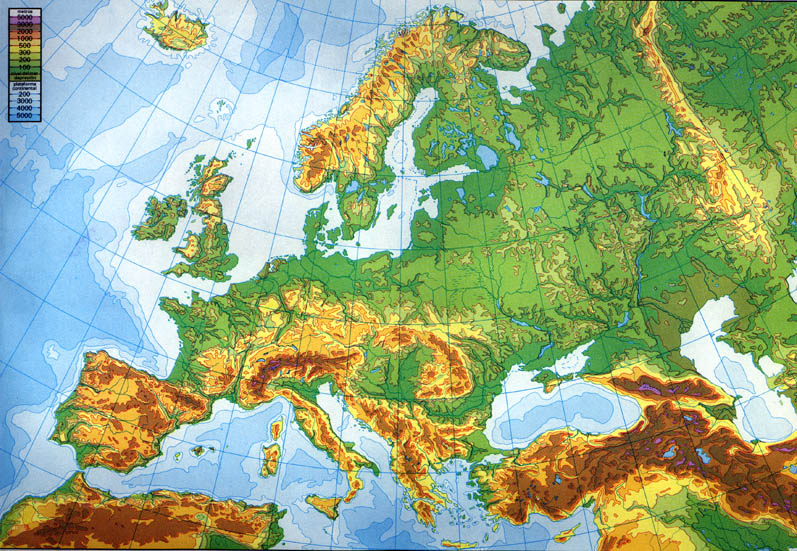 Les limites de l’Europe sont donc :
- au sud, la						;
mer Méditerranée
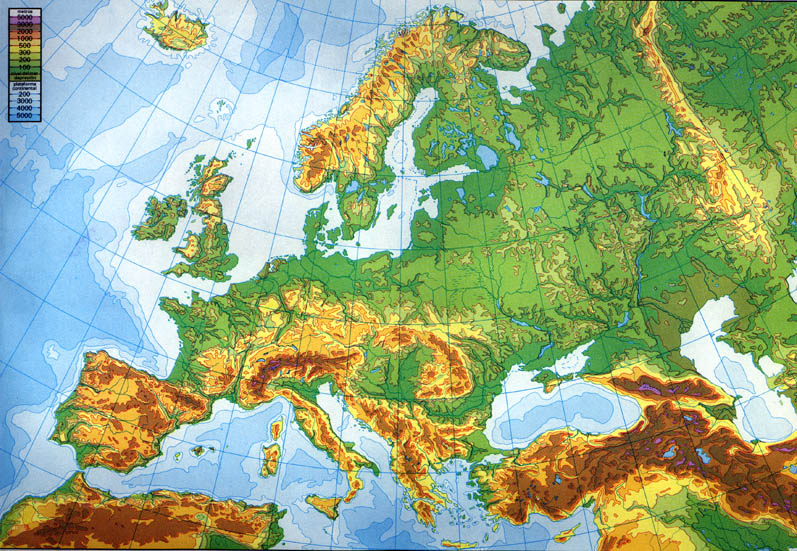 Les limites de l’Europe sont donc :
- à l’ouest, l’						;
océan Atlantique
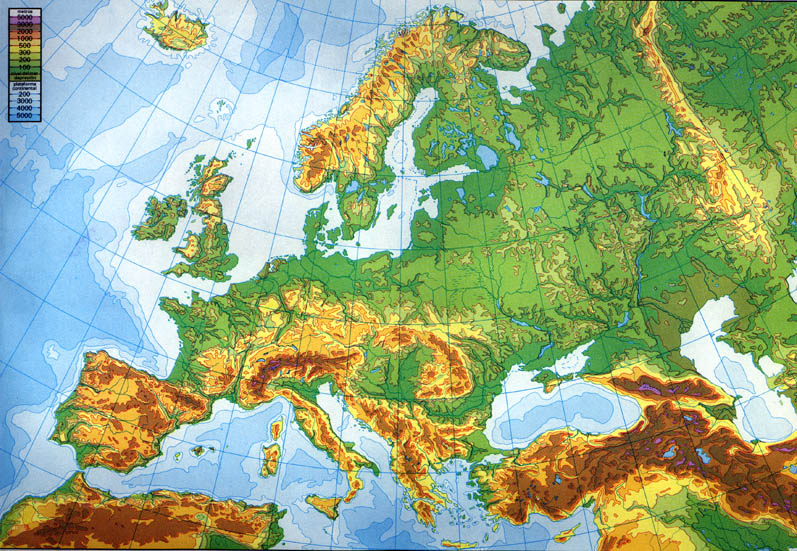 Les limites de l’Europe sont donc :
- au nord, l’						;
océan Glacial Arctique
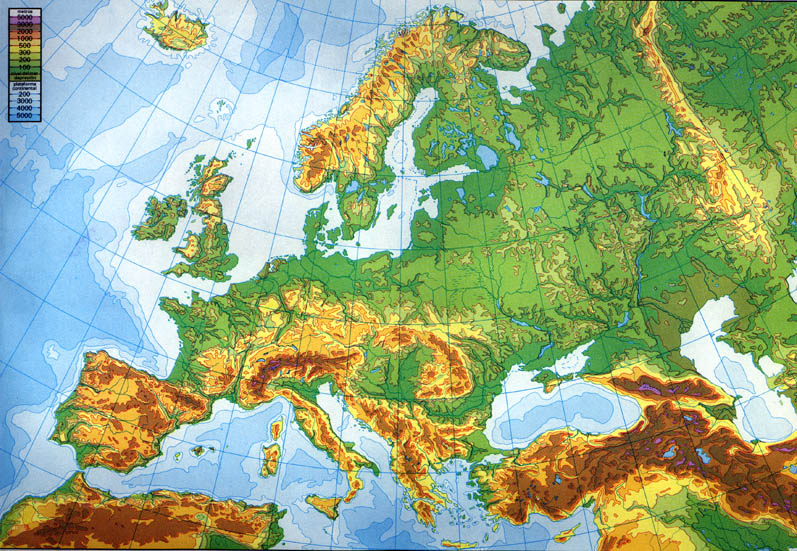 Les limites de l’Europe sont donc :
- à l’est, les						.
monts Oural
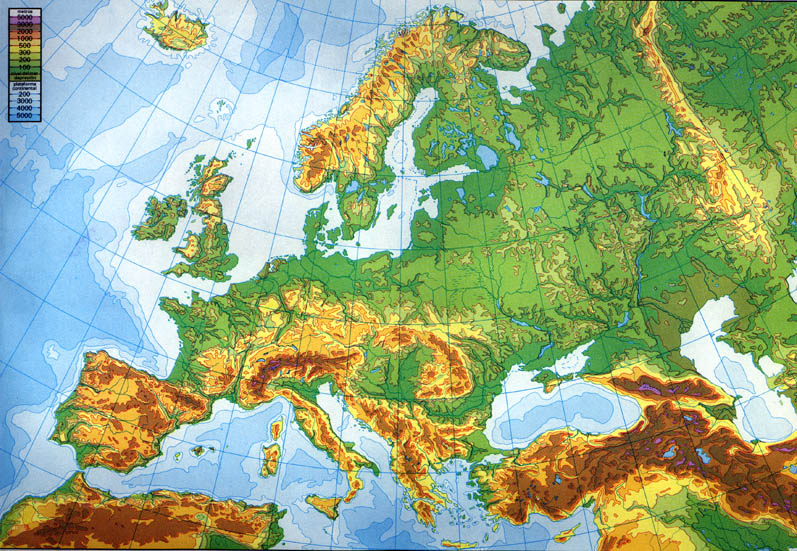 Maintenant, voyons les pays qui composent l’Europe.
Connaissez-vous certains pays d’Europe ?
Vous avez trois minutes pour en trouver 12 !
Sortez votre ardoise,
2
3
1
C’est parti !
Quelqu’un a-t-il relevé le défi ?
Voyons les pays d’Europe en complétant la carte.
Commençons par donner un titre à cette carte.
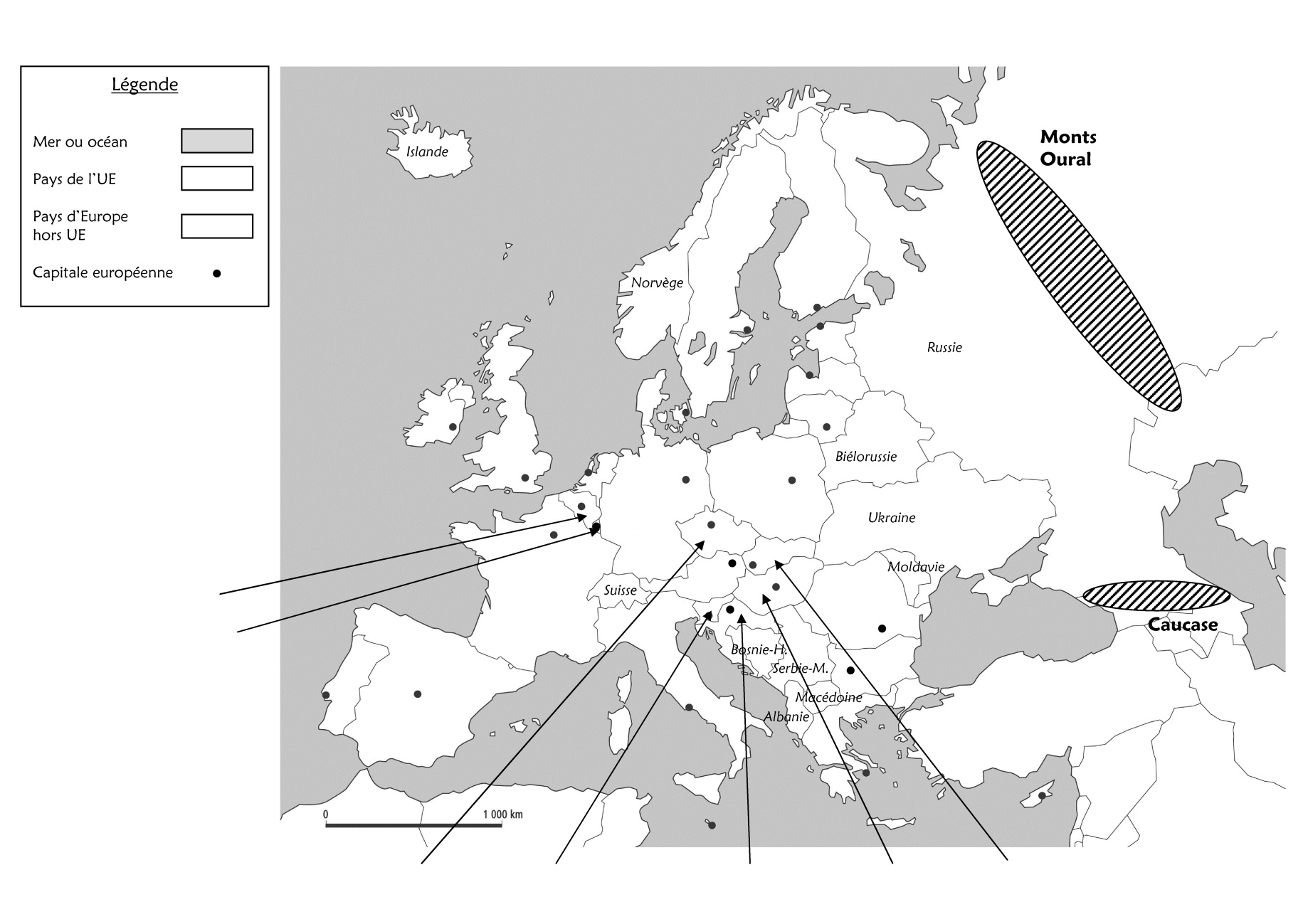 Les états d’Europe
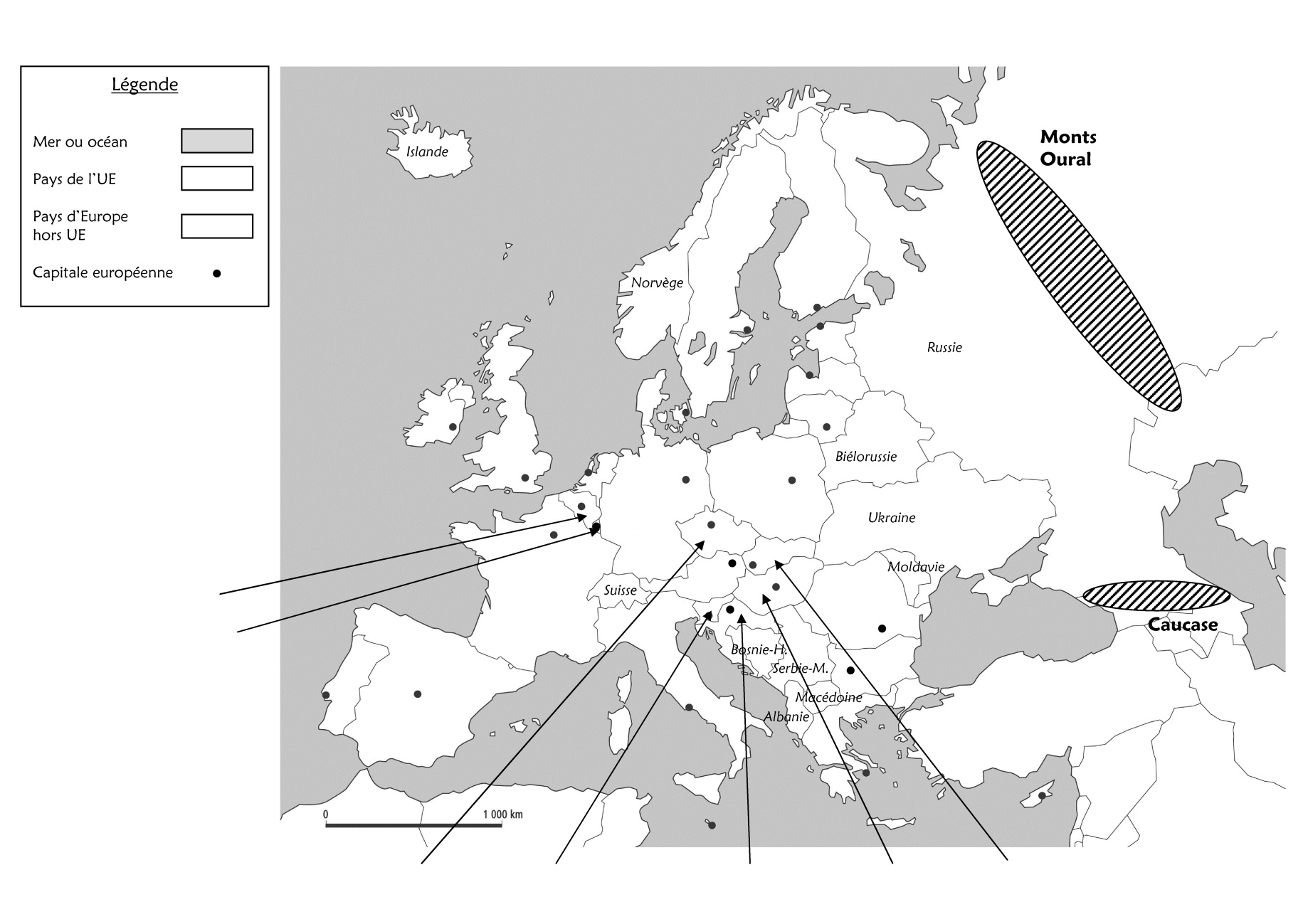 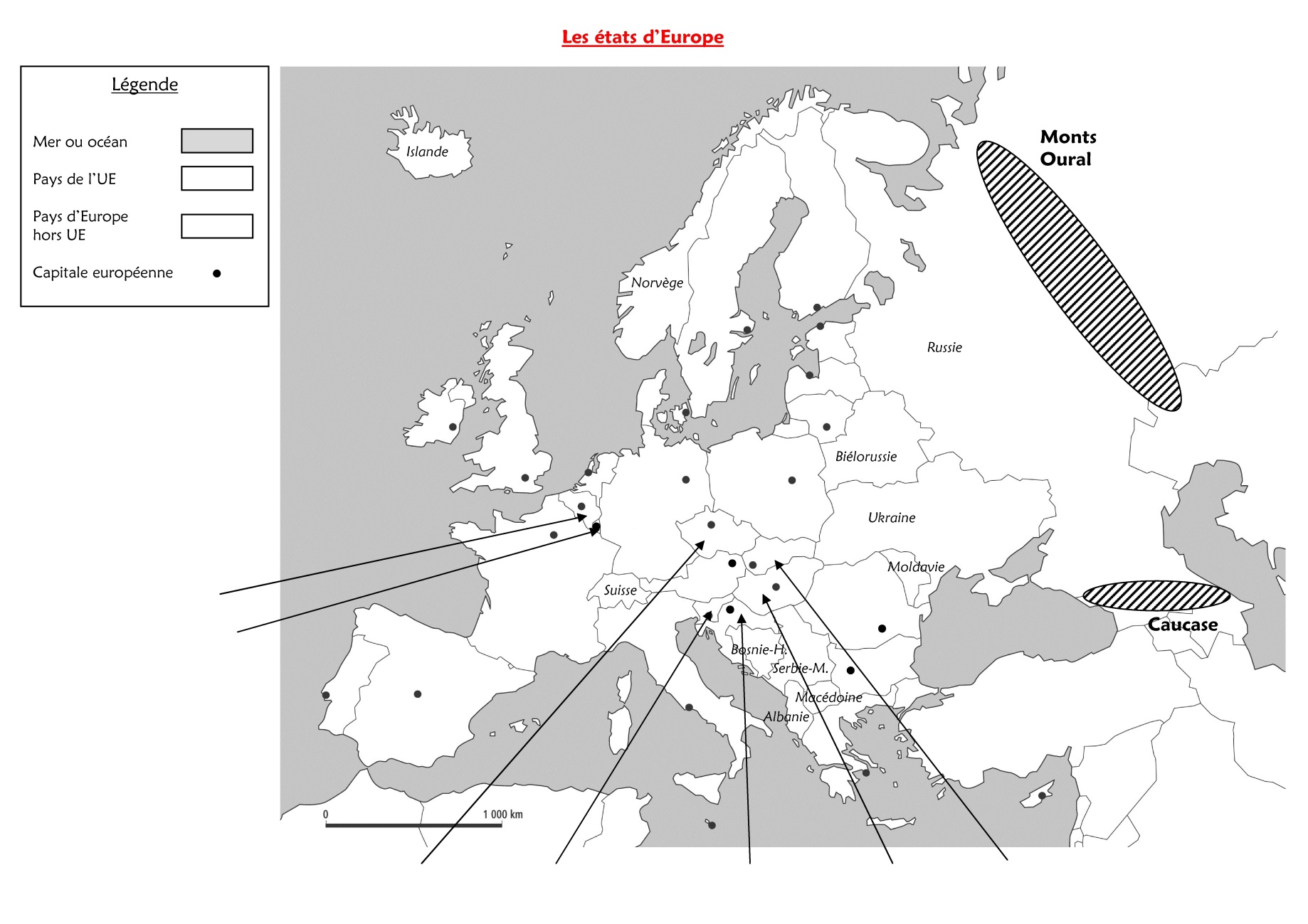 Occupons-nous maintenant des limites de l’Europe.
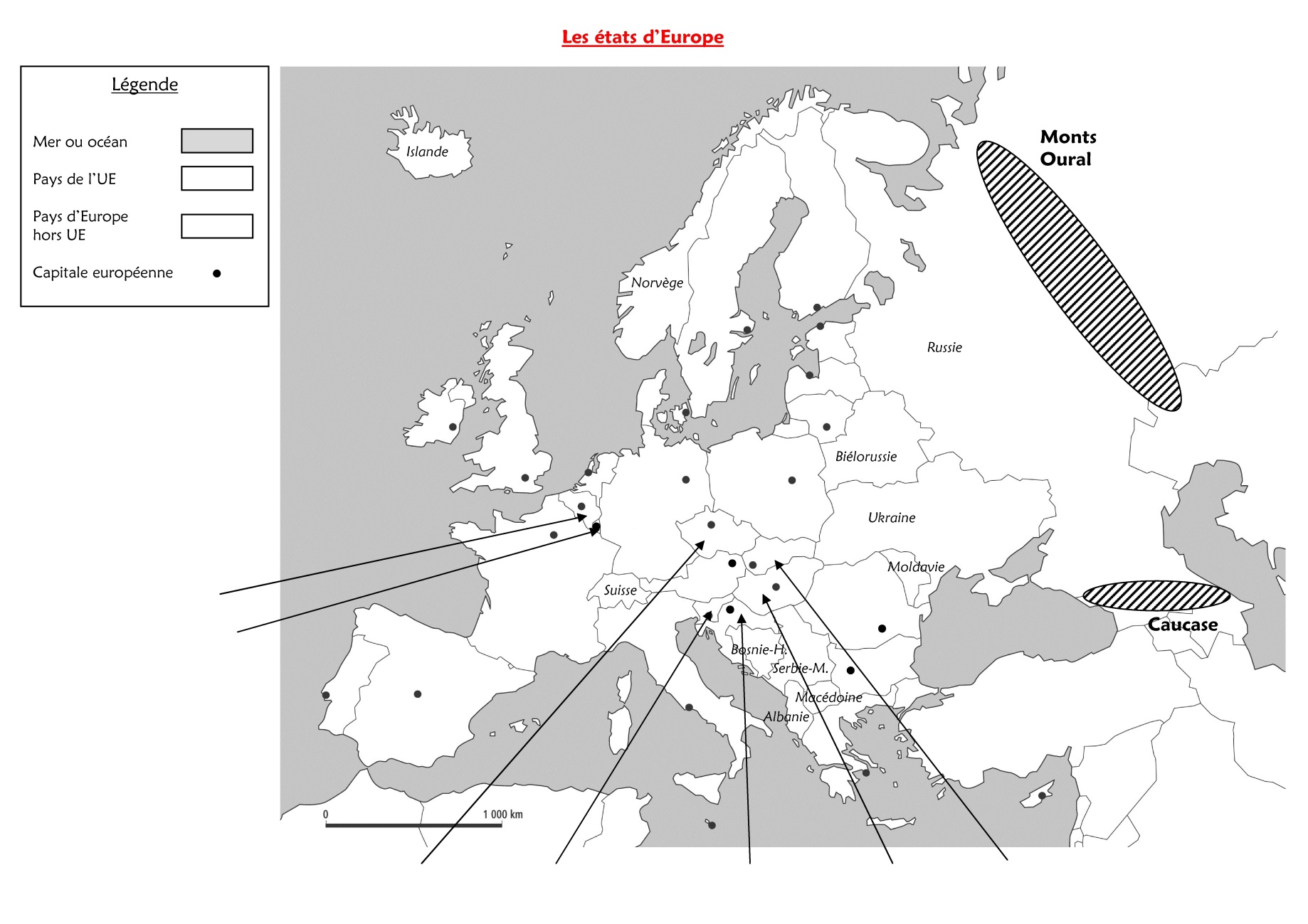 Océan Glacial Arctique
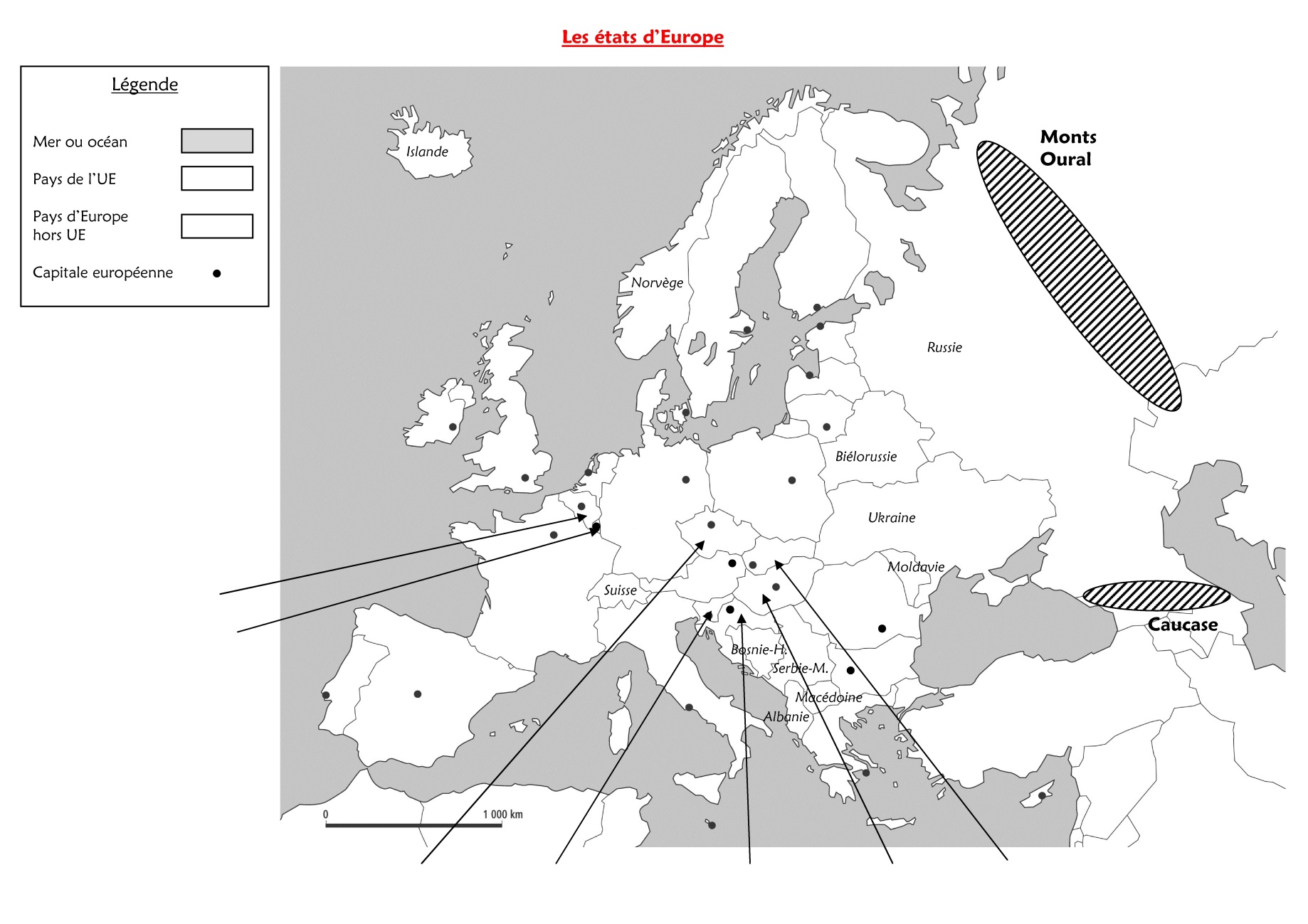 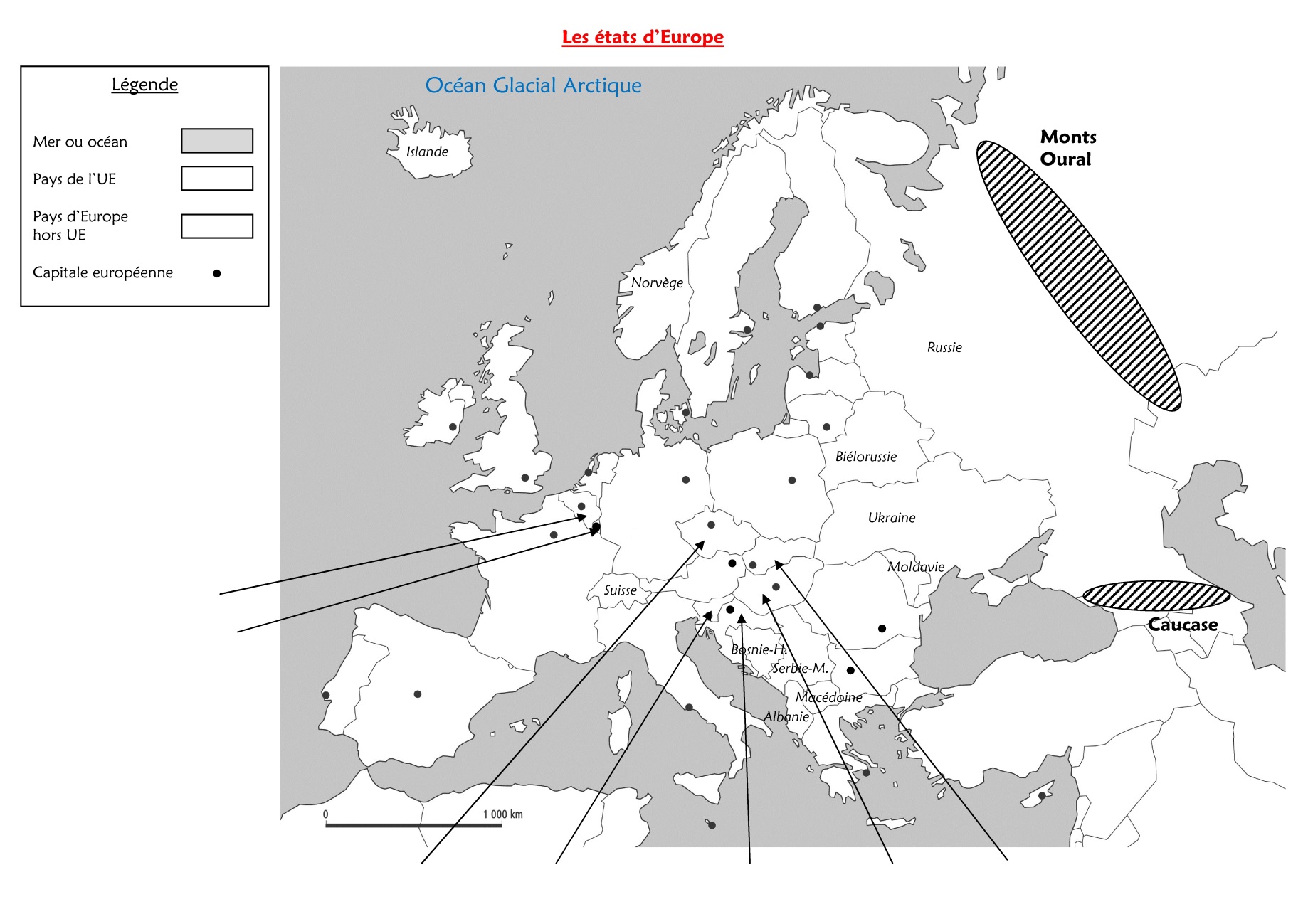 Océan Atlantique
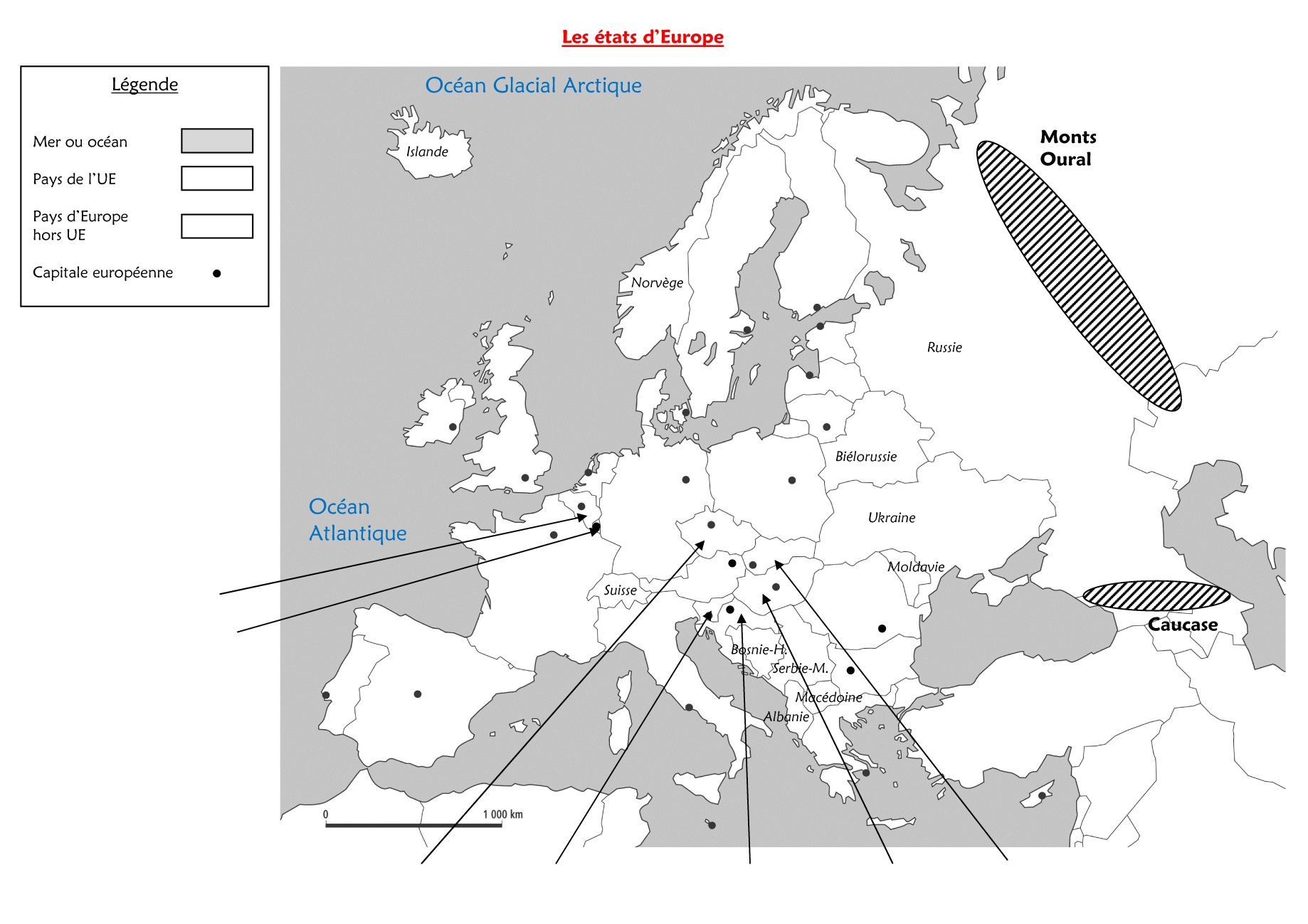 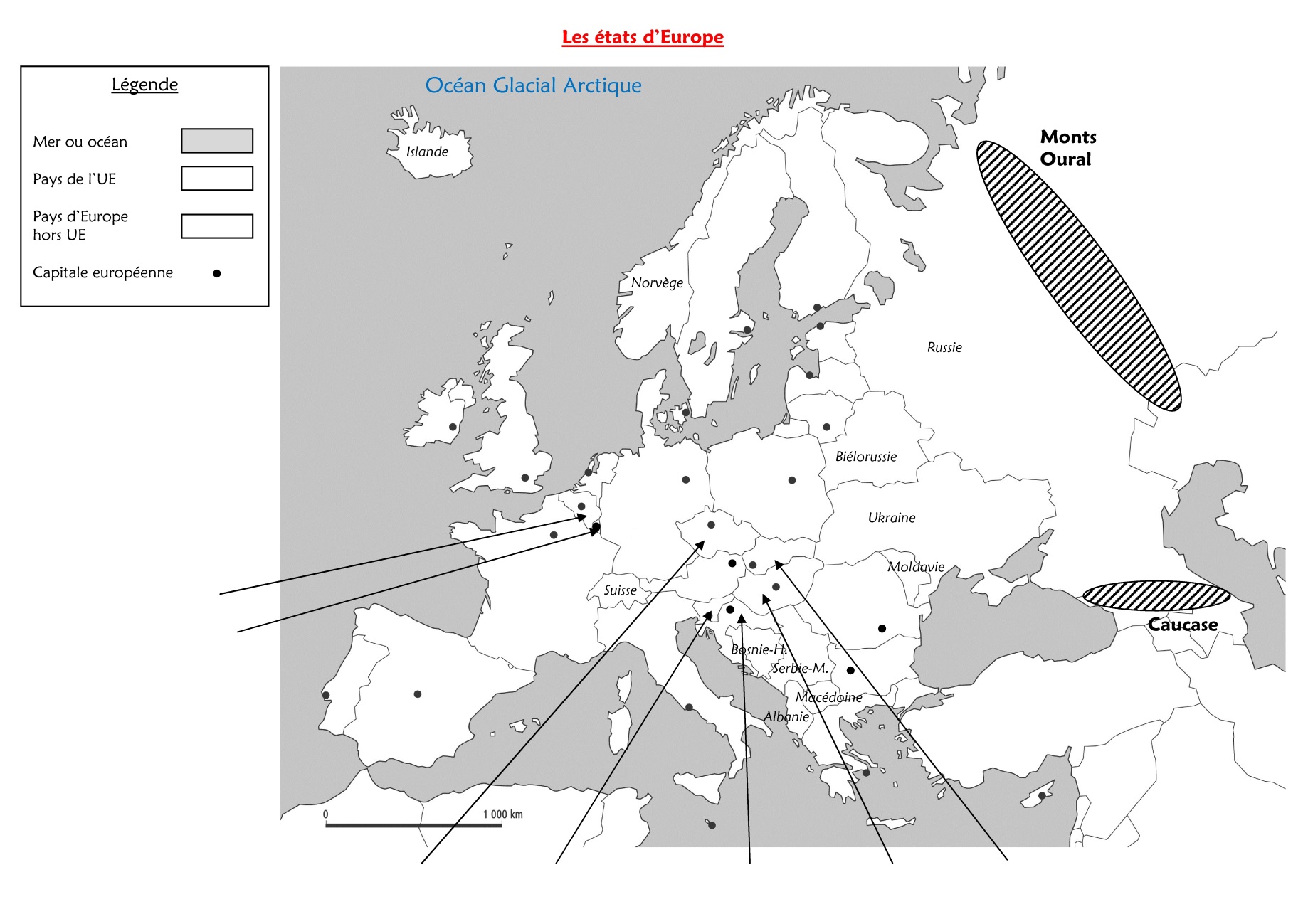 Mer Méditerranée
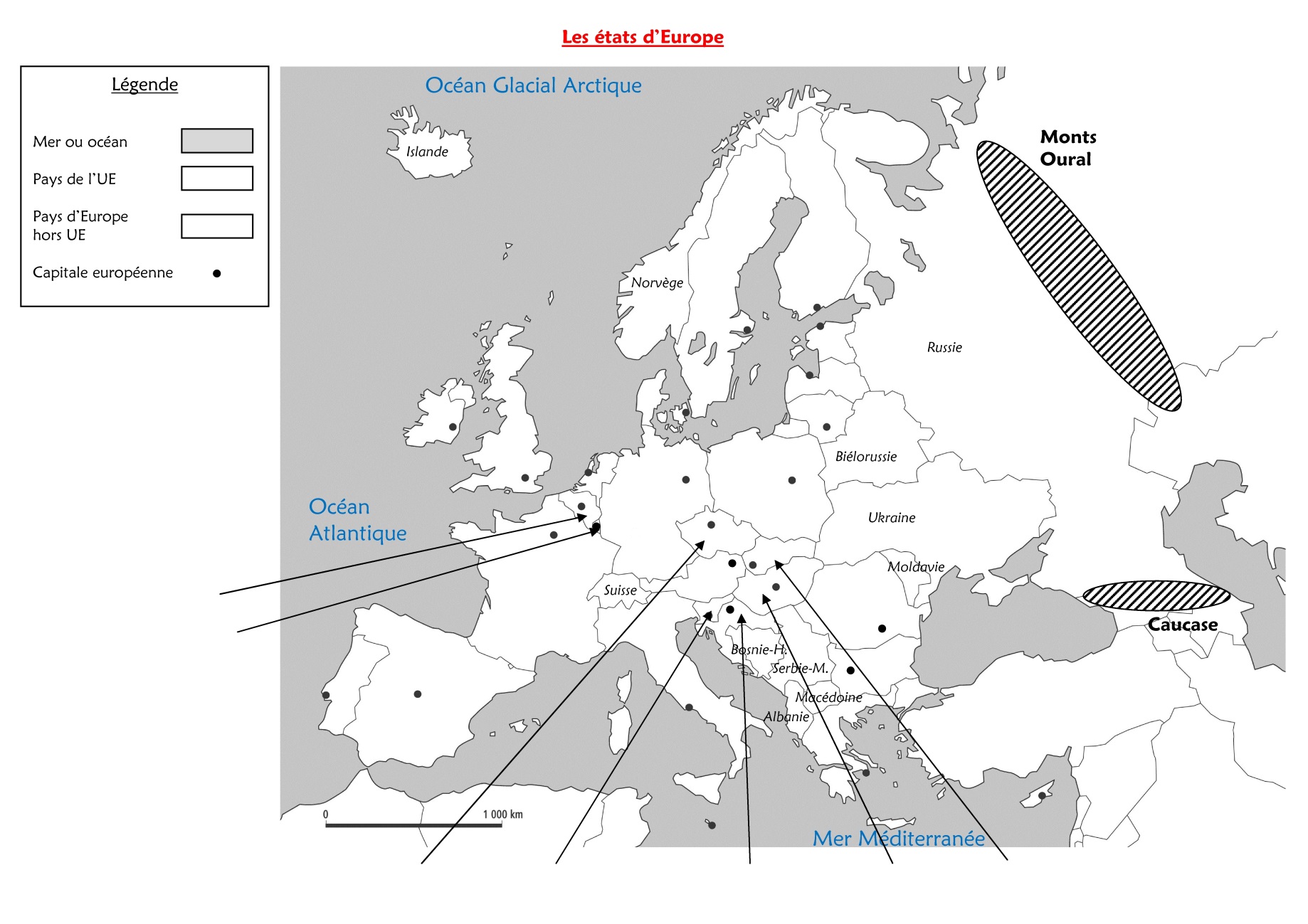 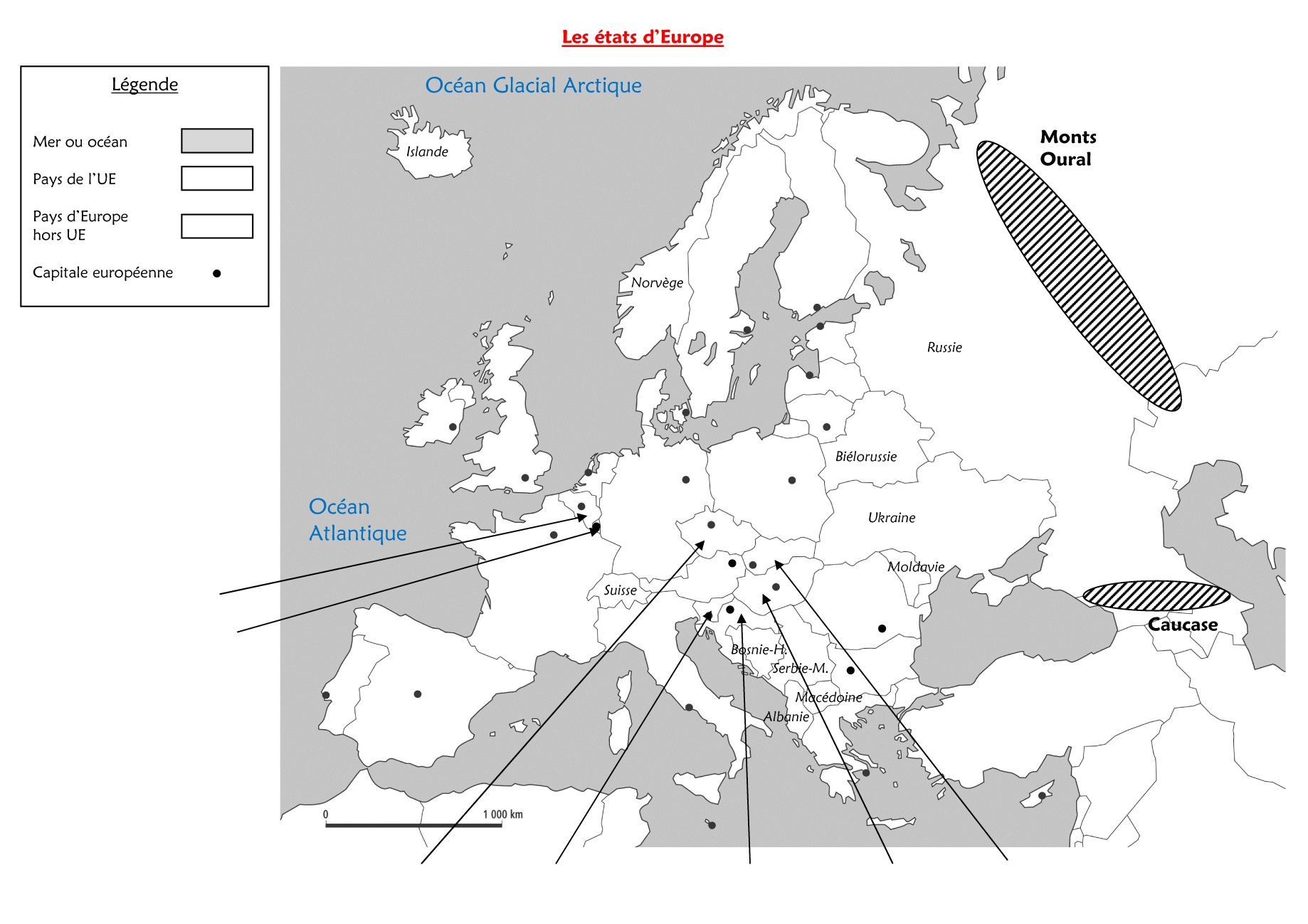 Passons maintenant aux pays.
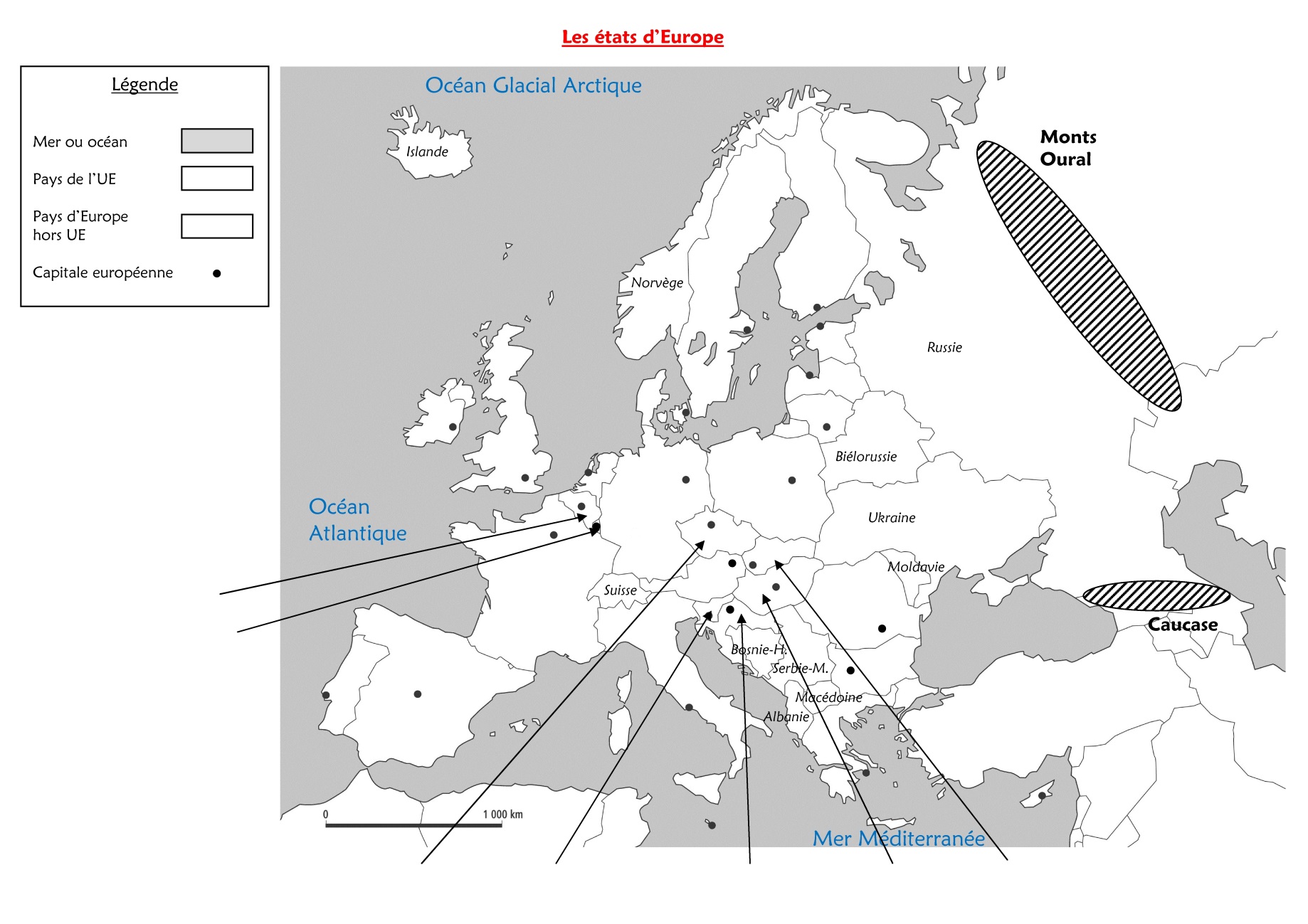 Les pays qui n’appartiennent pas à l’Union Européenne sont déjà notés.
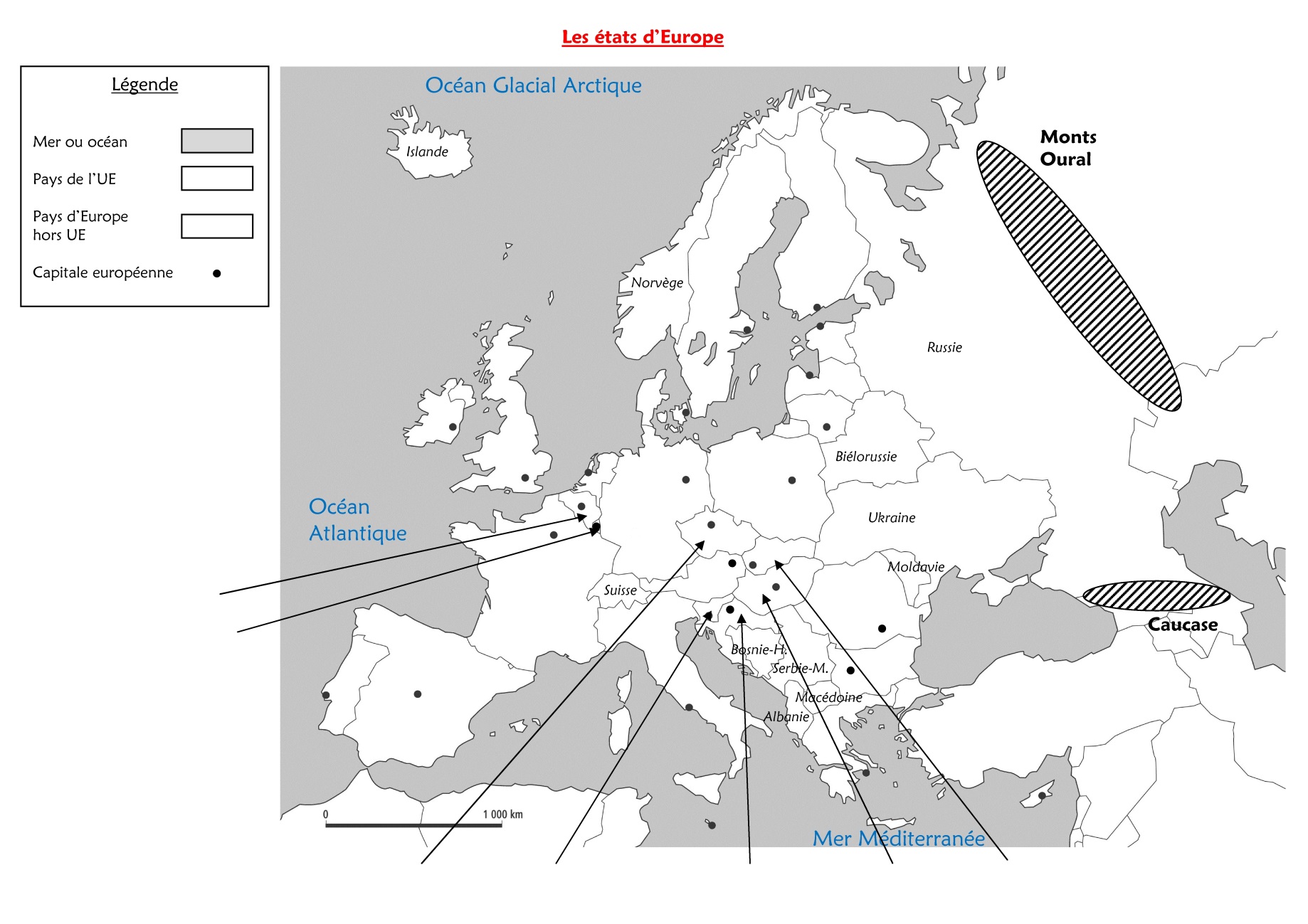 (Mais on en reparlera dans une autre séance…)
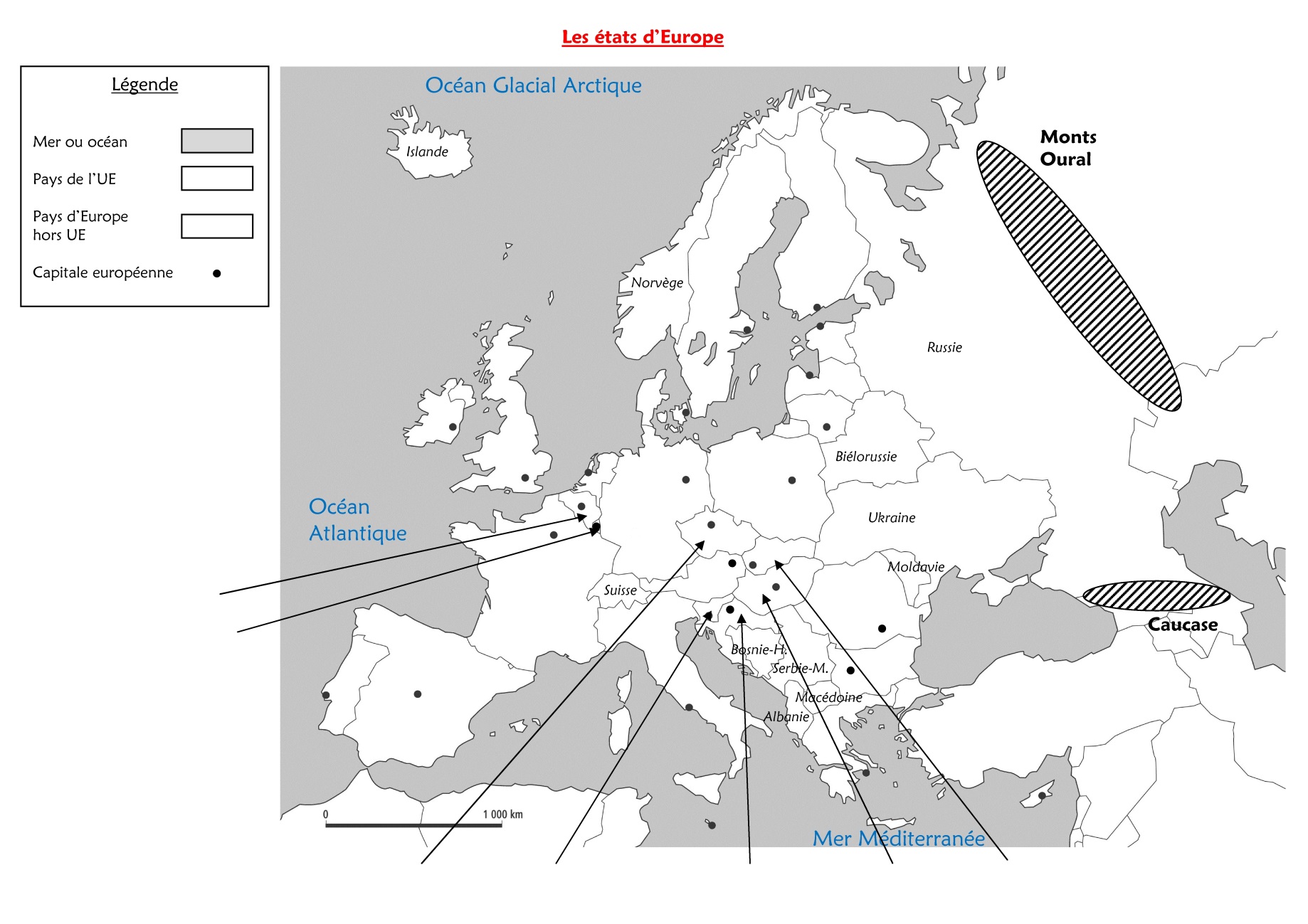 Occupons-nous donc des pays de l’Union Européenne.
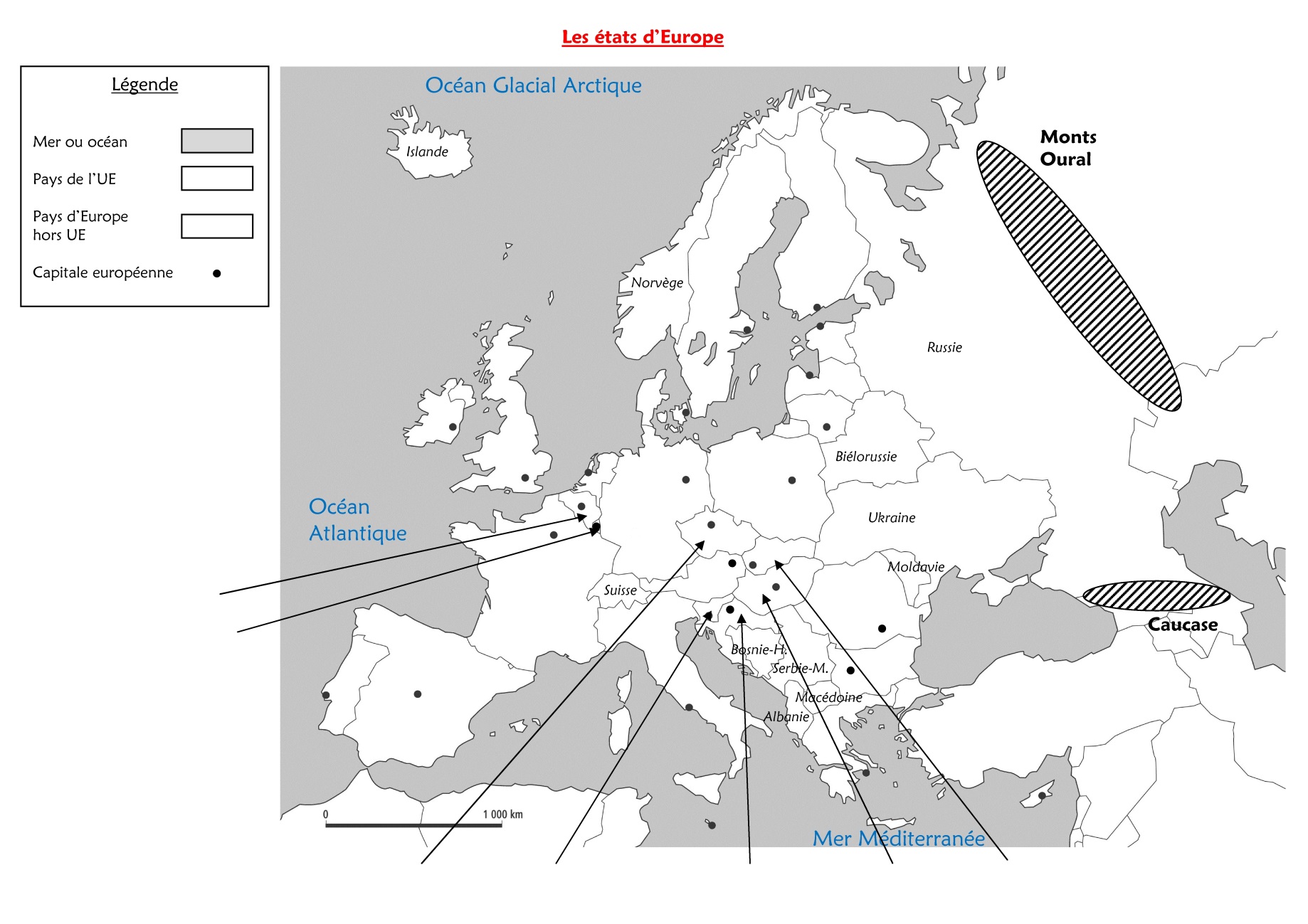 Portugal France Espagne
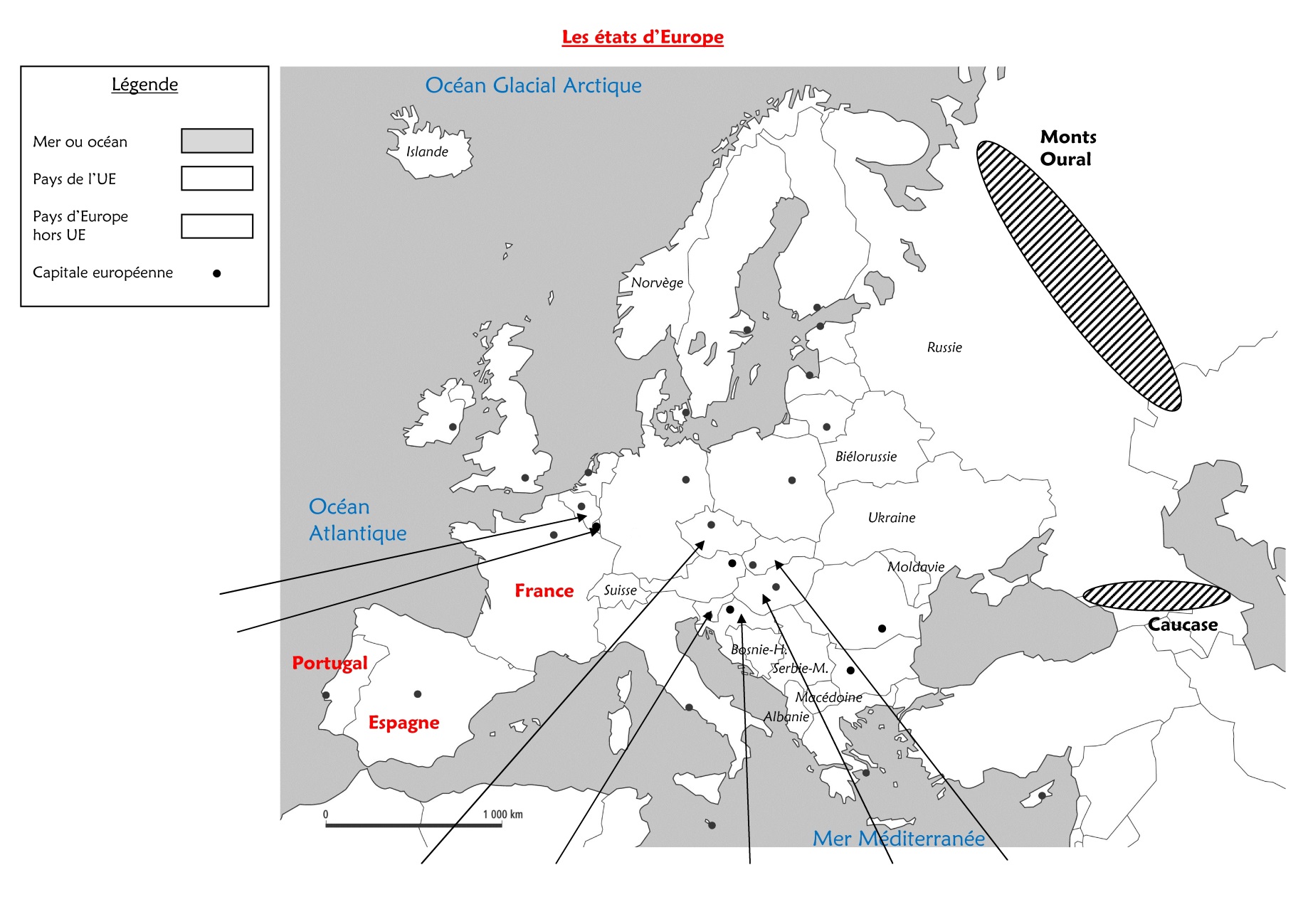 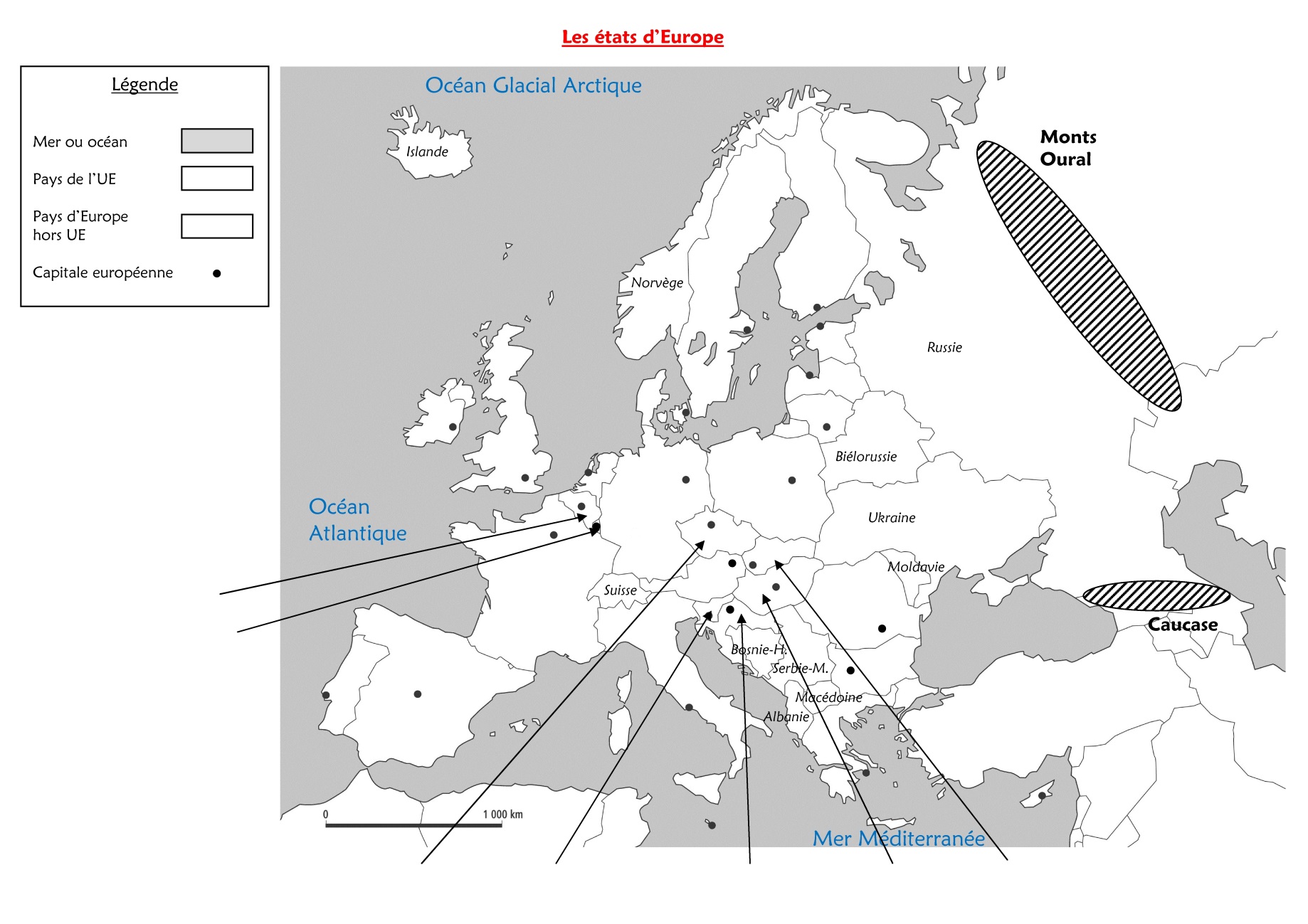 Irlande Royaume-Uni
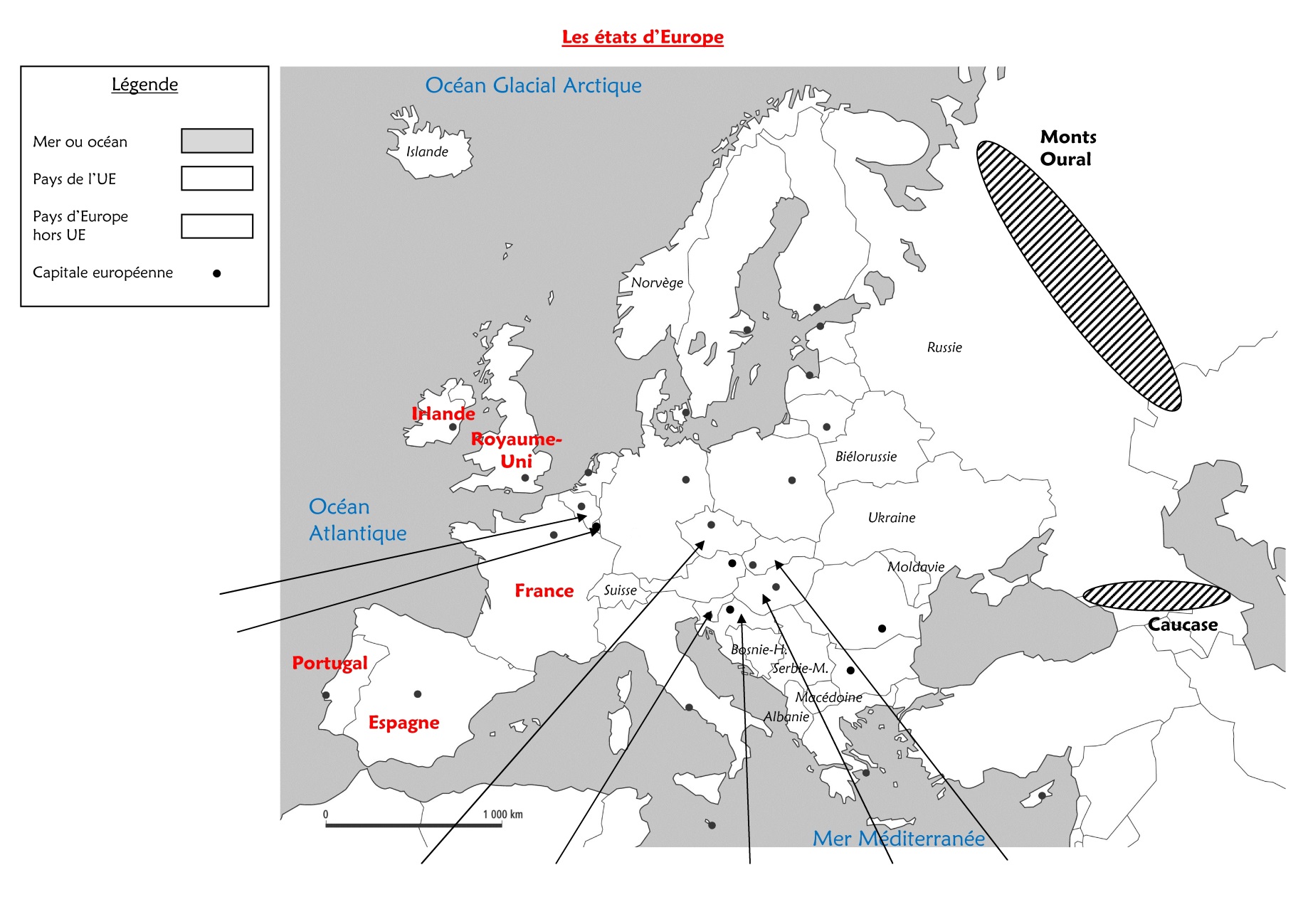 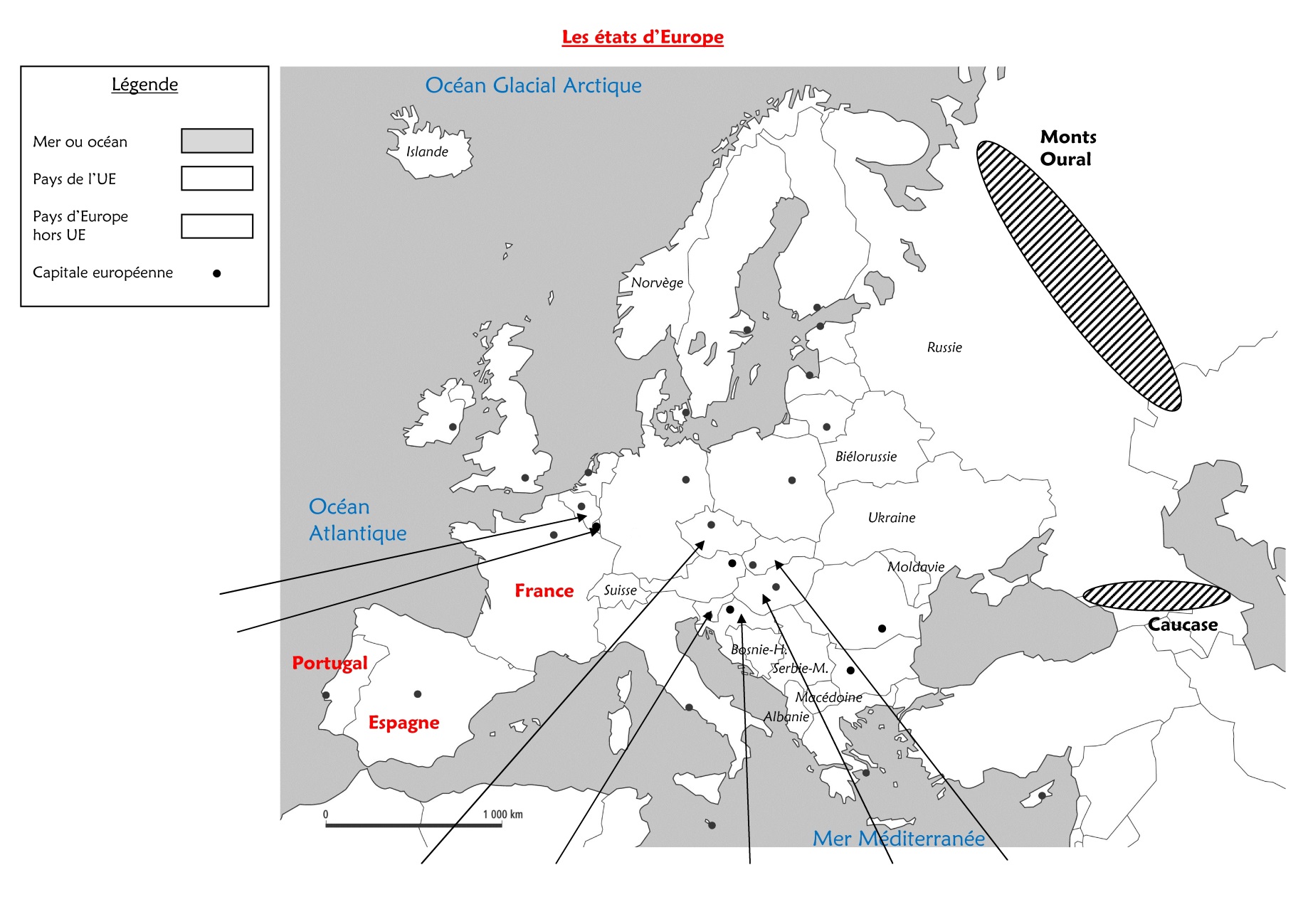 Pays-Bas Allemagne Italie
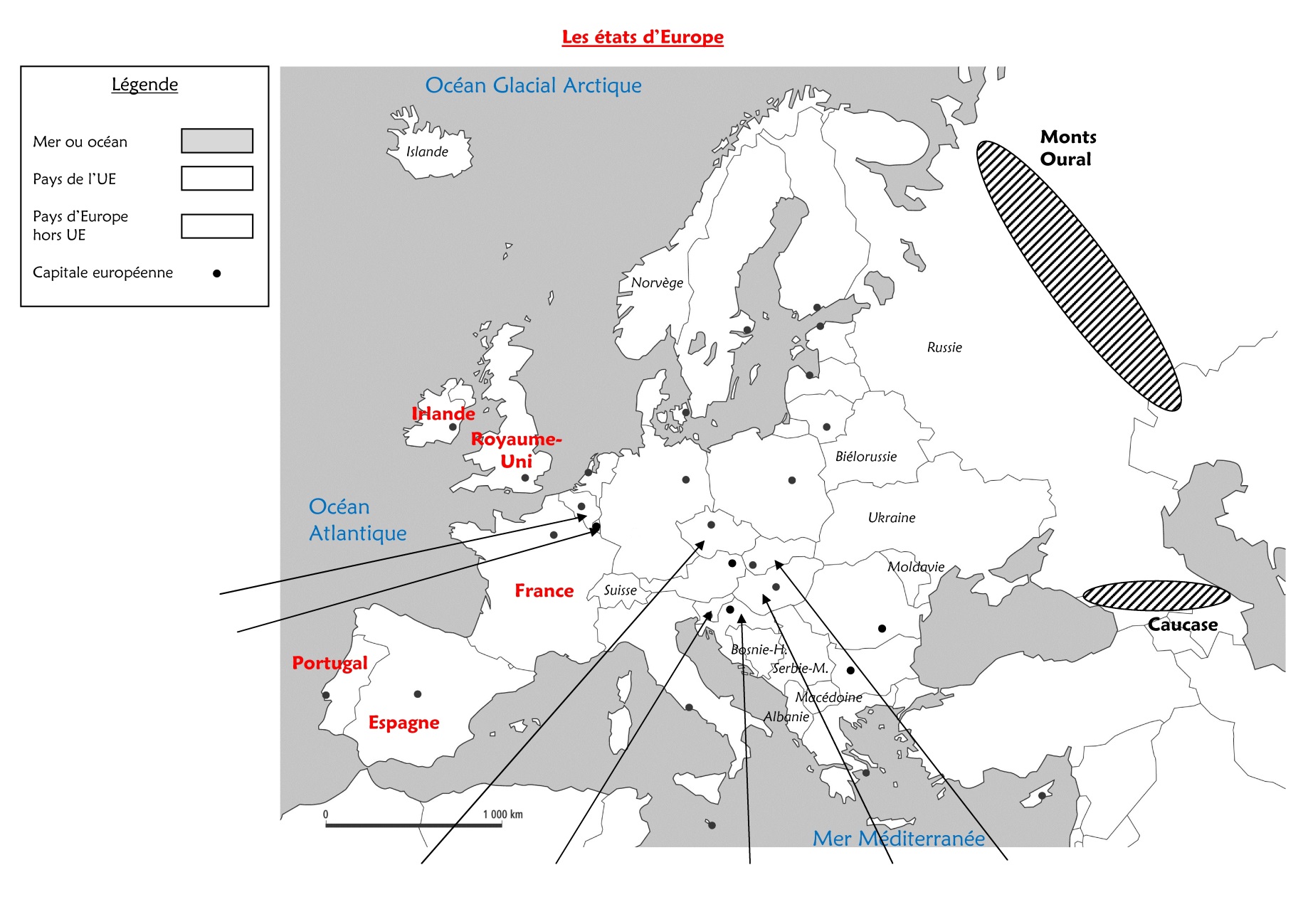 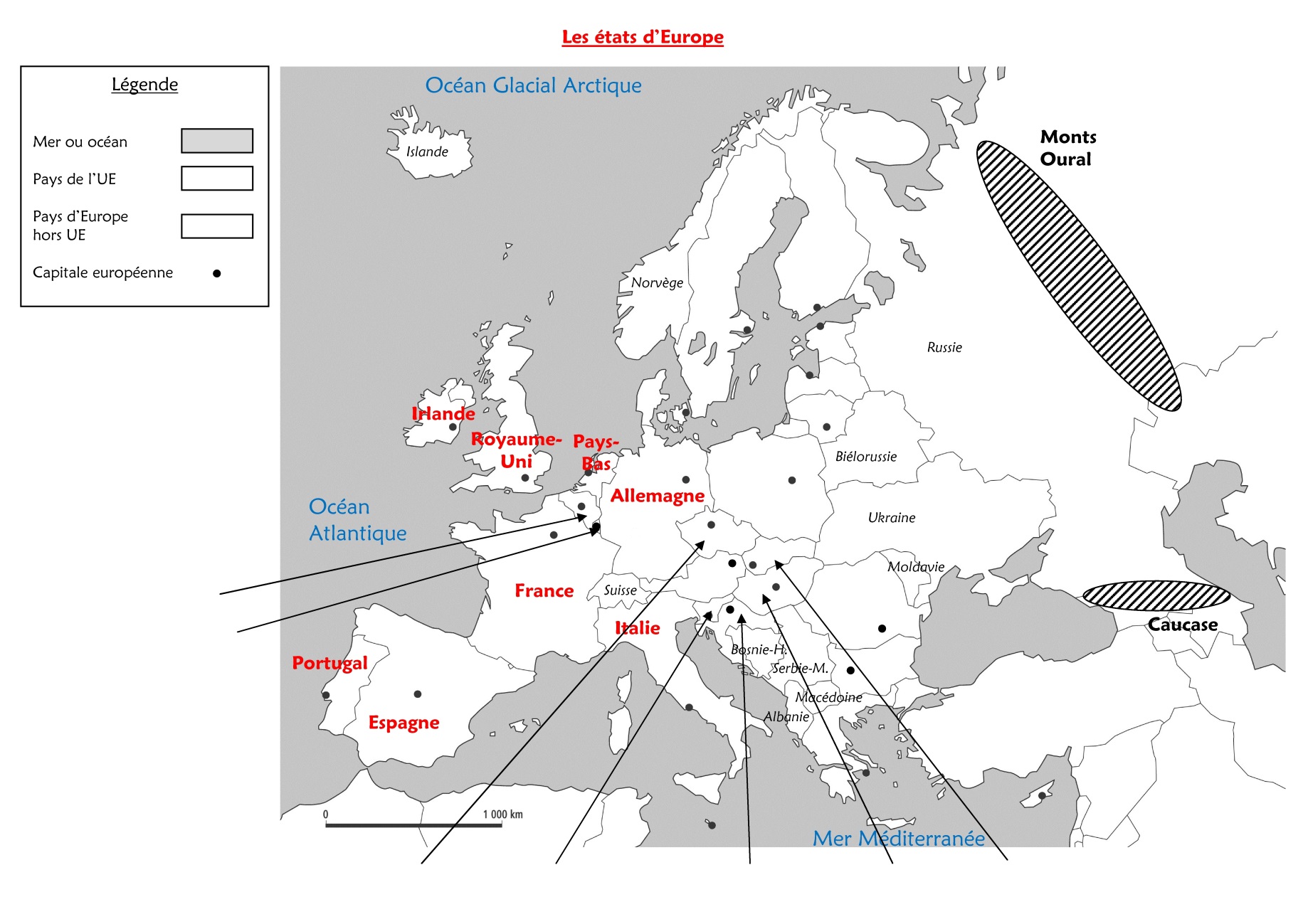 Danemark Pologne Autriche
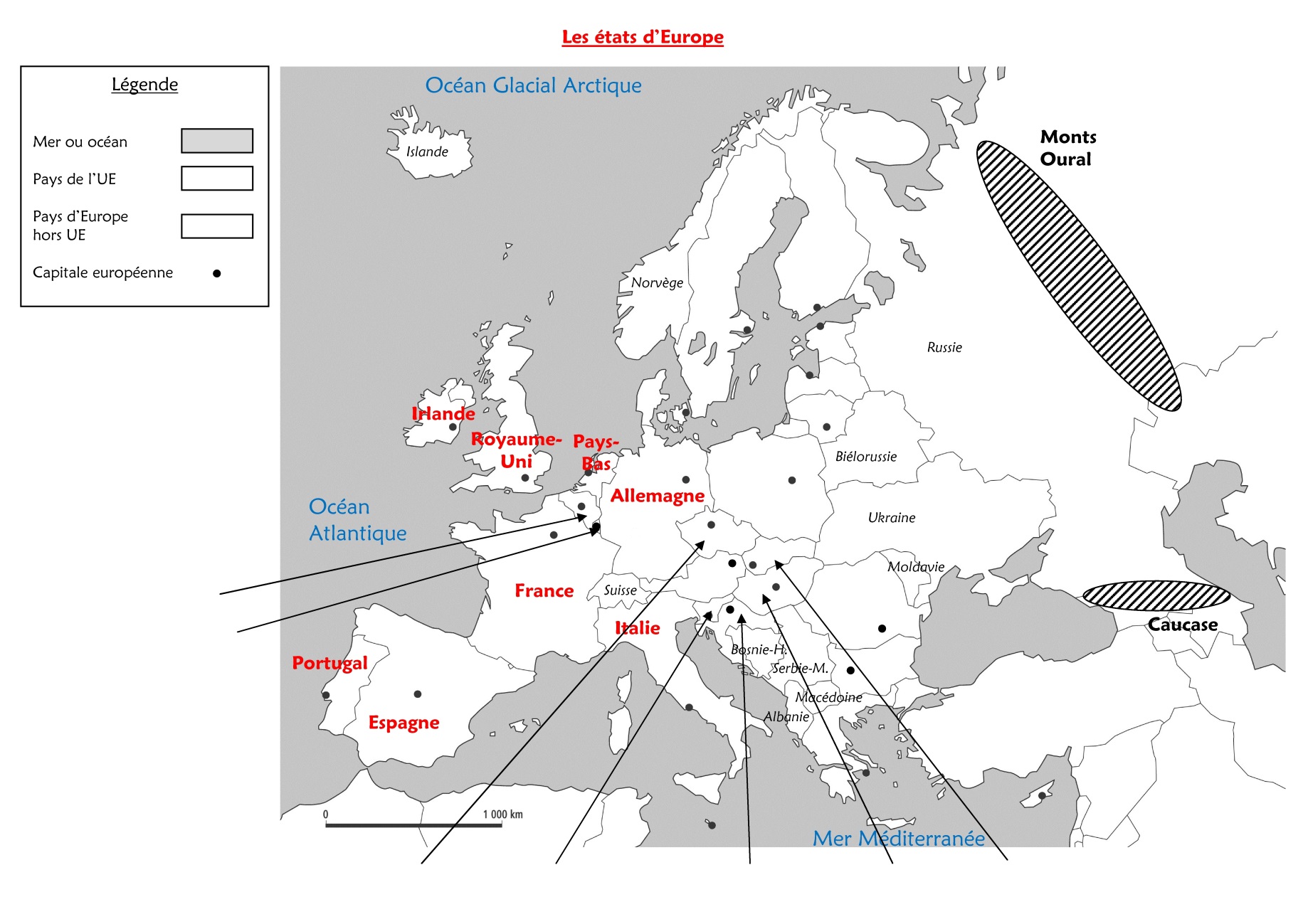 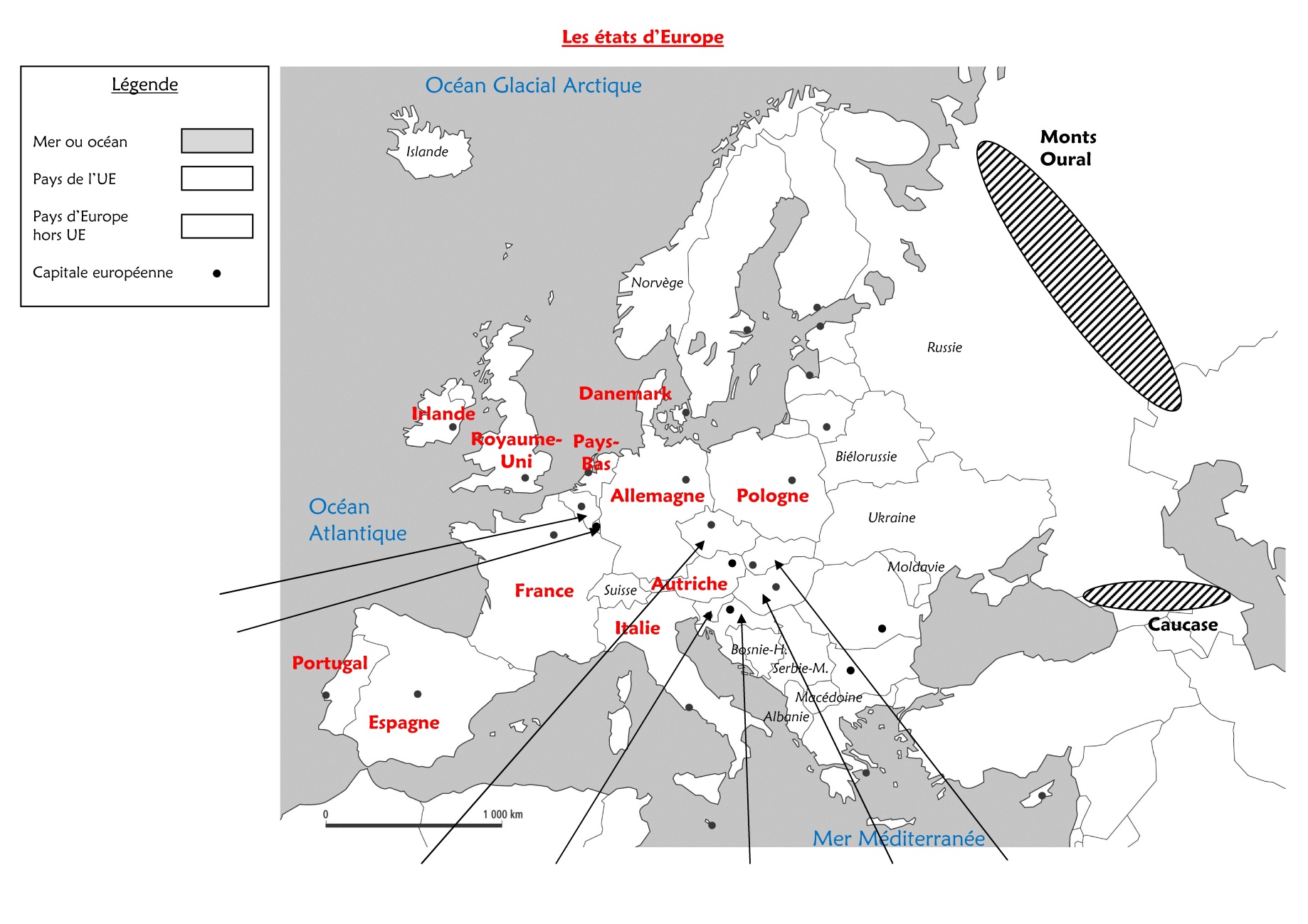 Bulgarie Roumanie
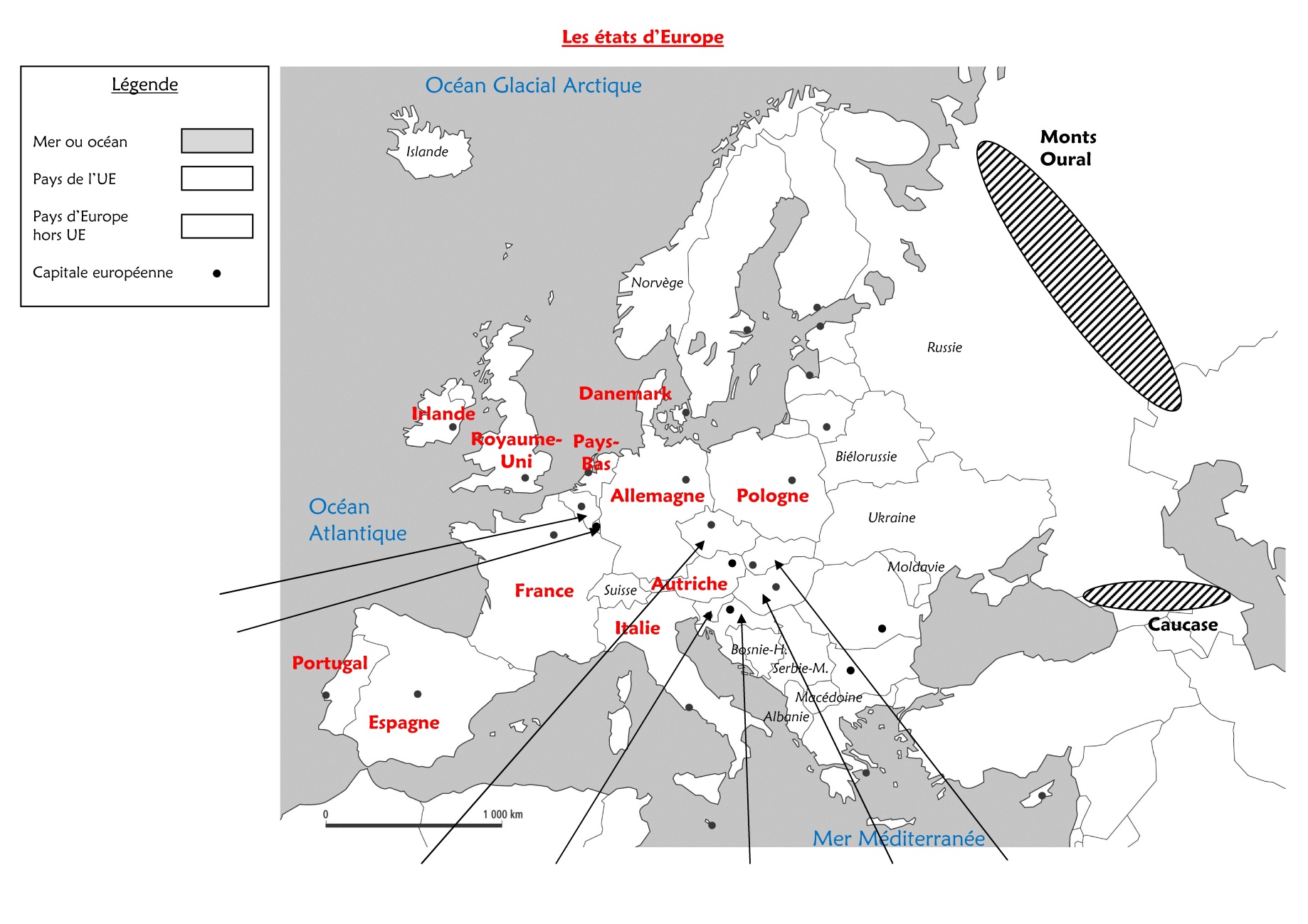 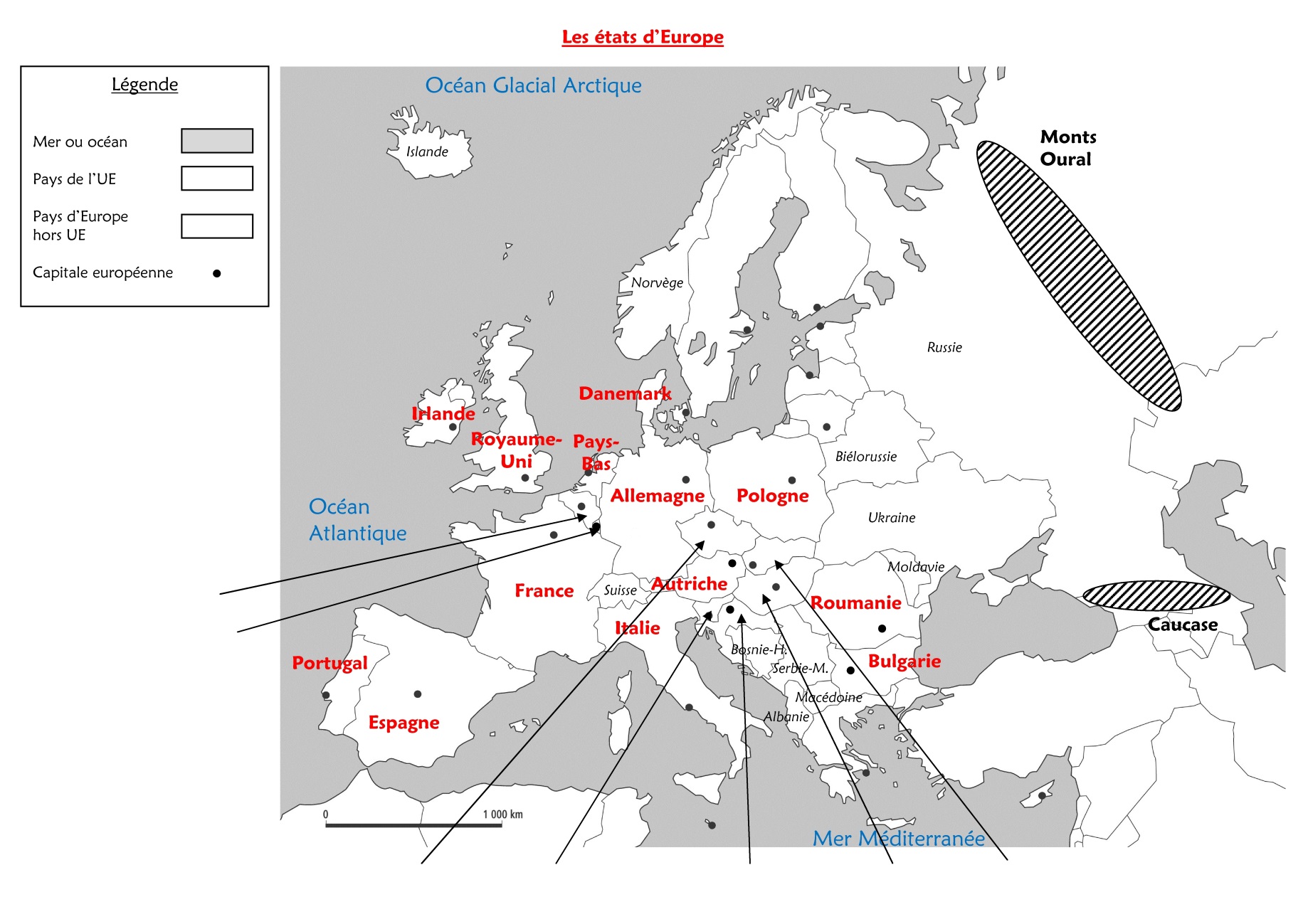 Estonie Lettonie Lituanie
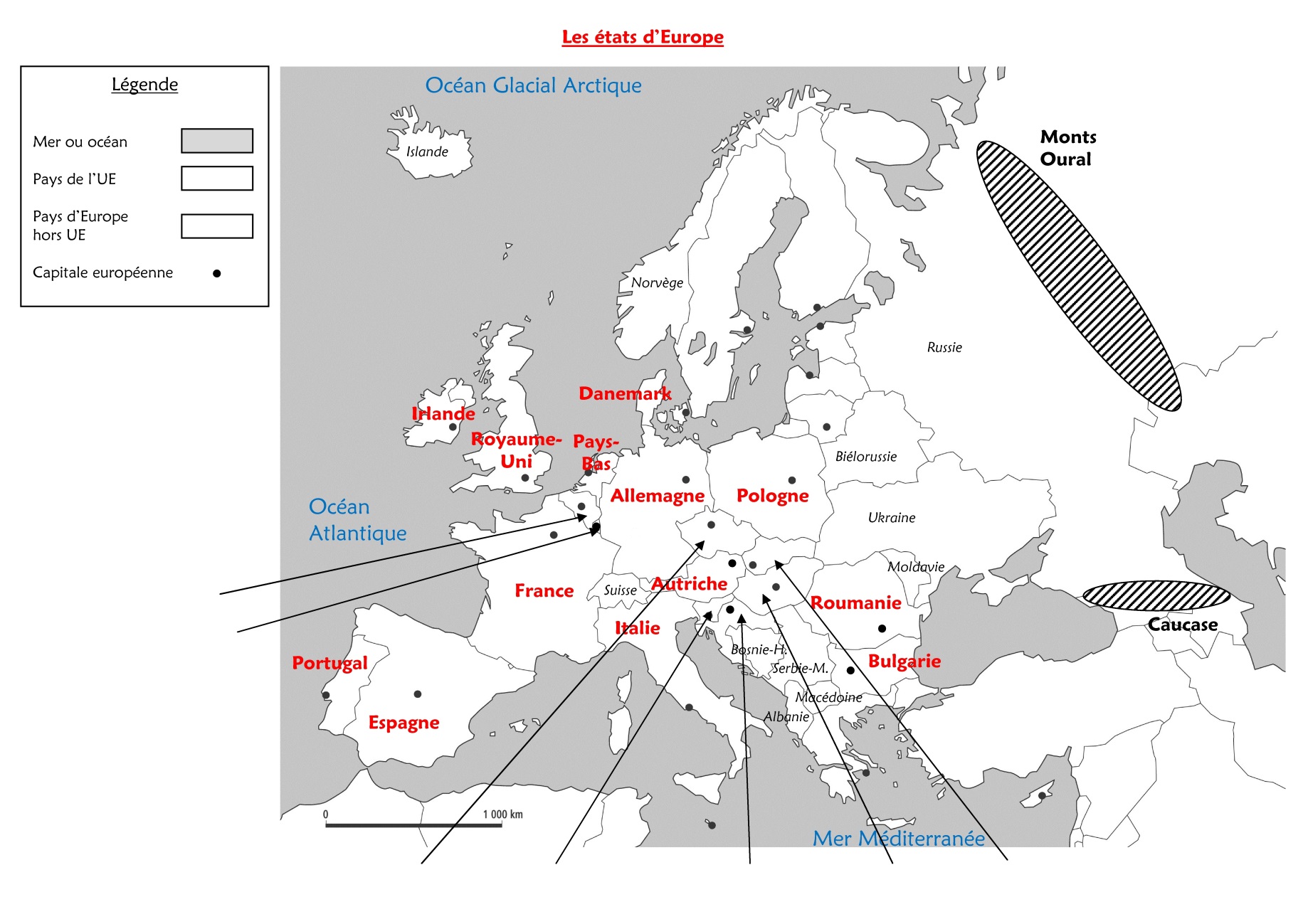 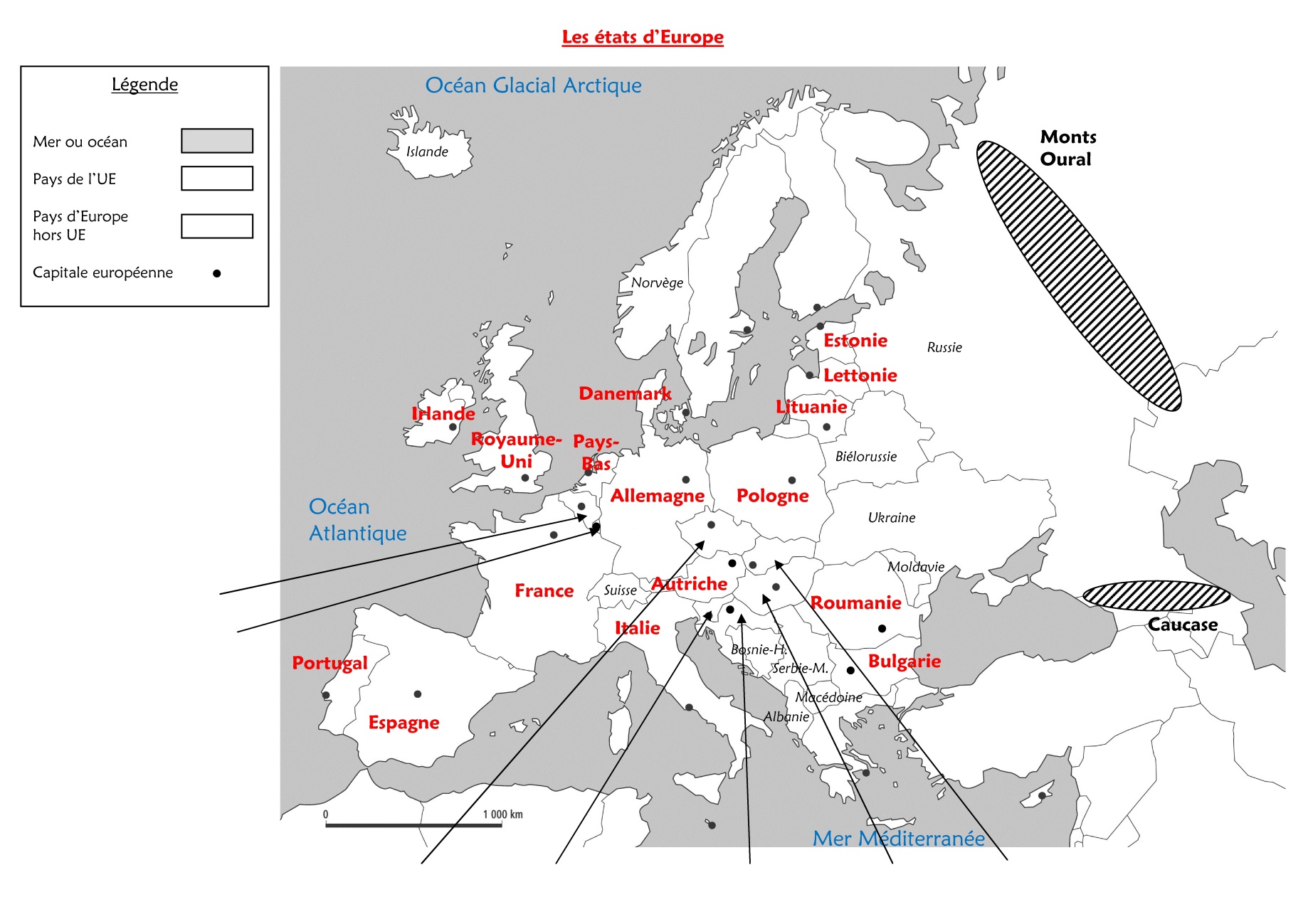 Suède Finlande
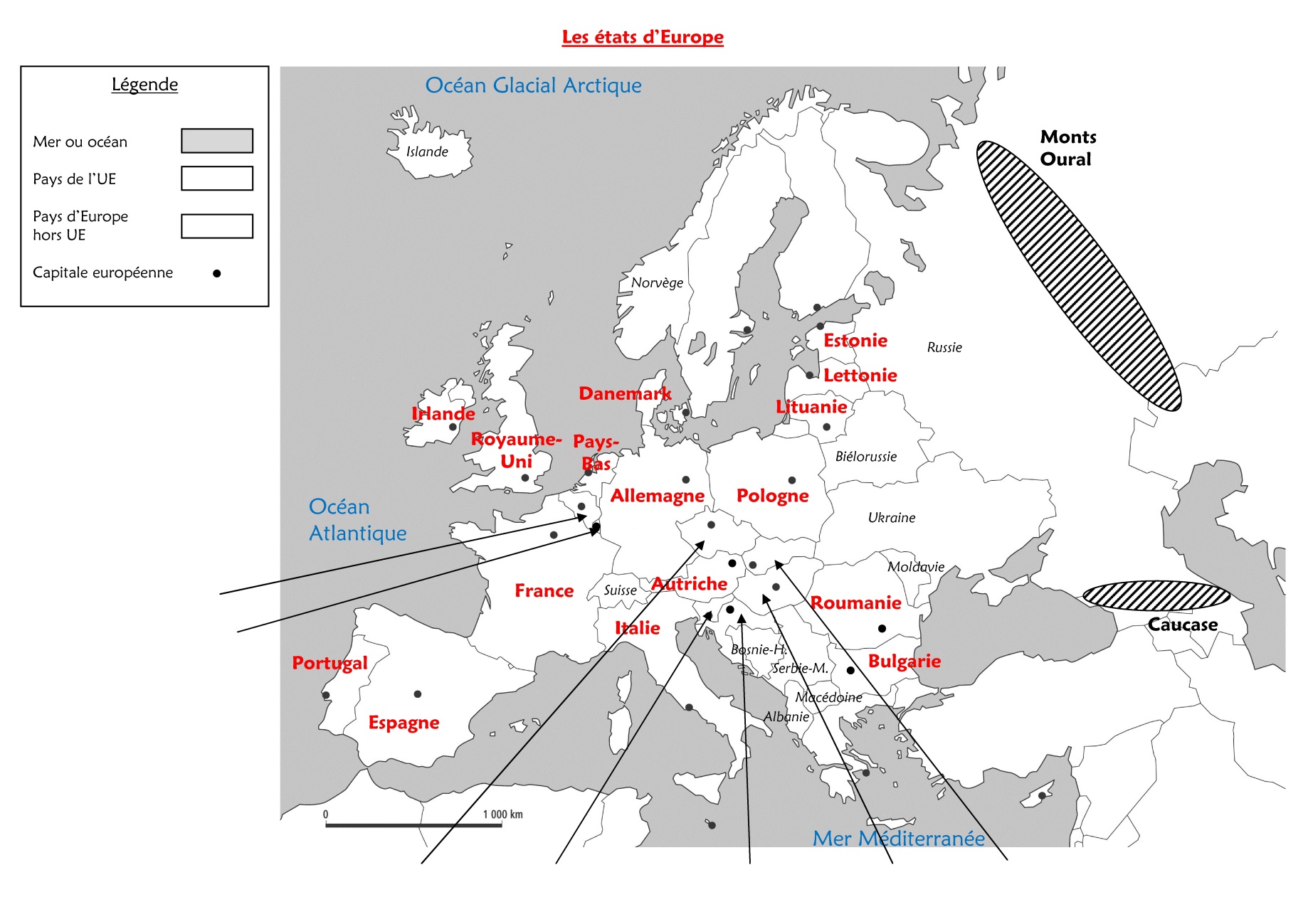 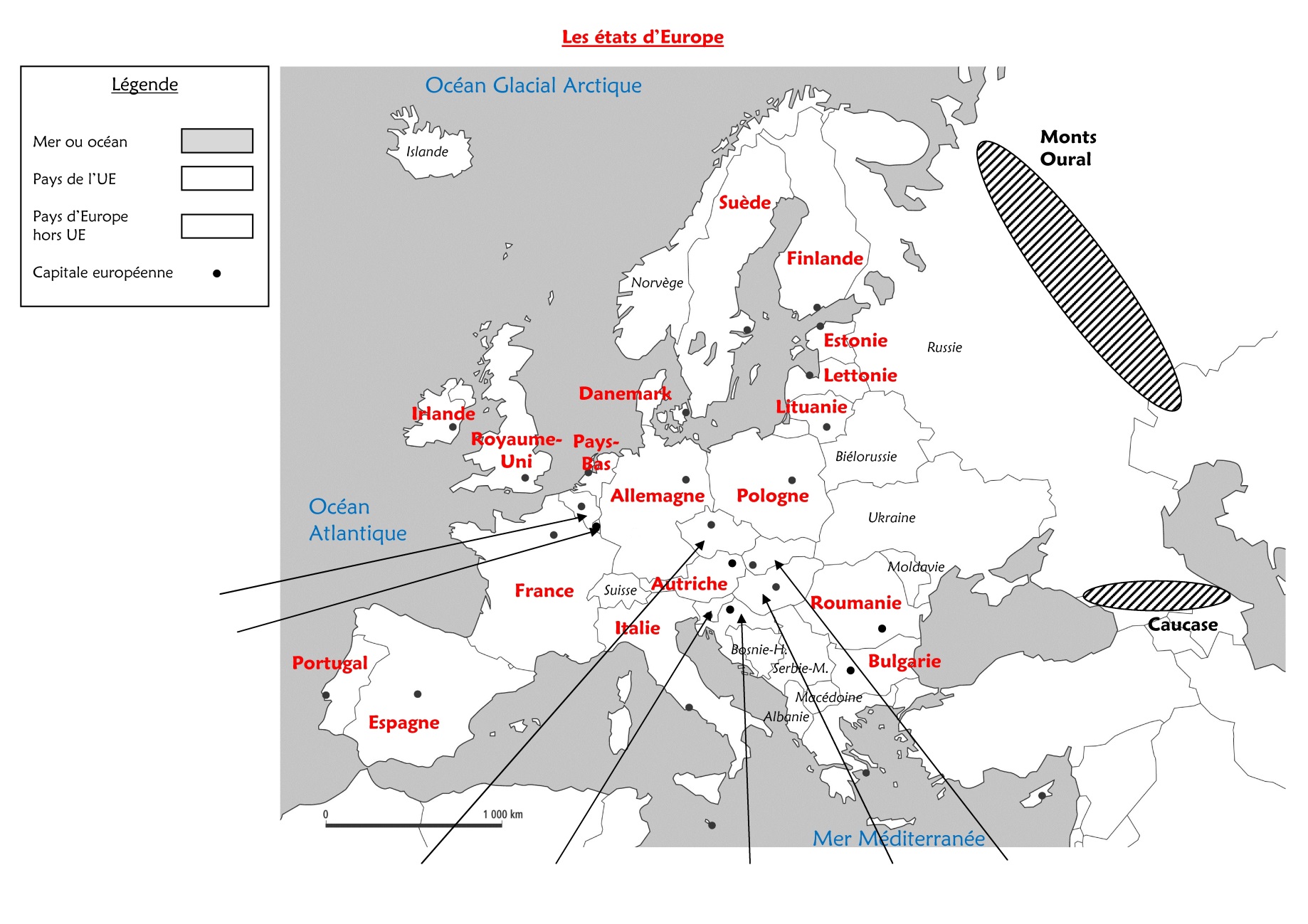 Malte Grèce Chypre
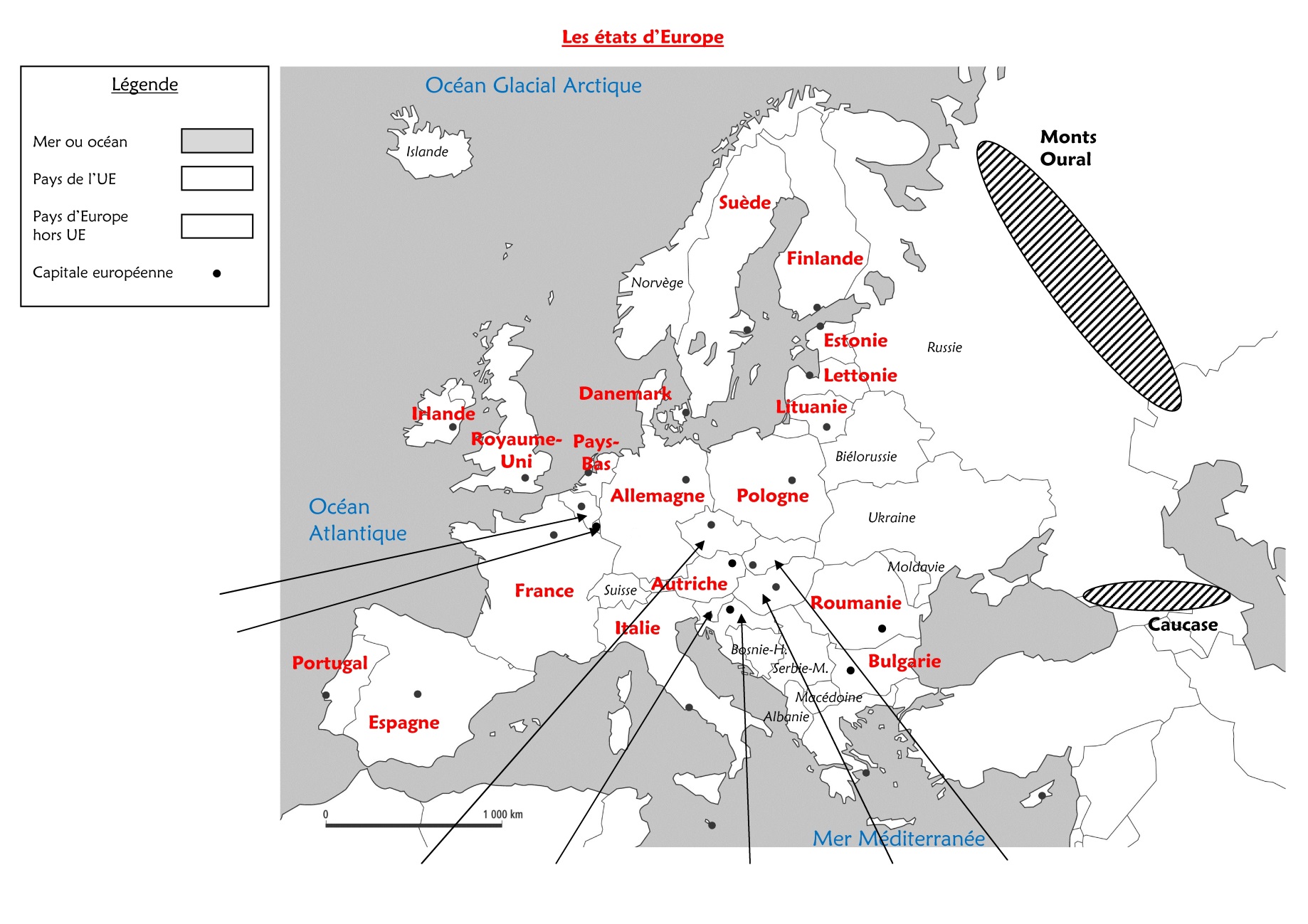 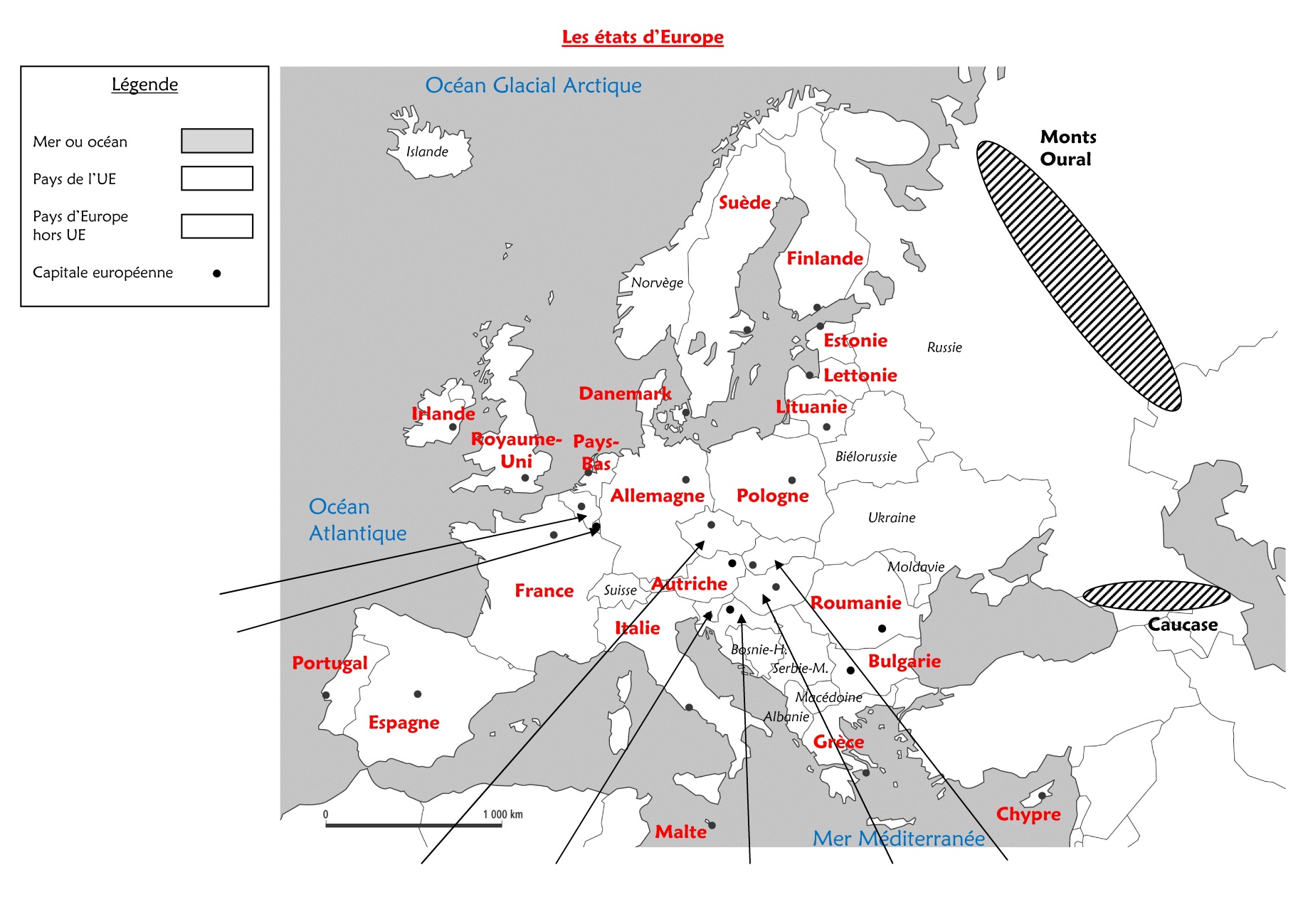 Belgique Luxembourg
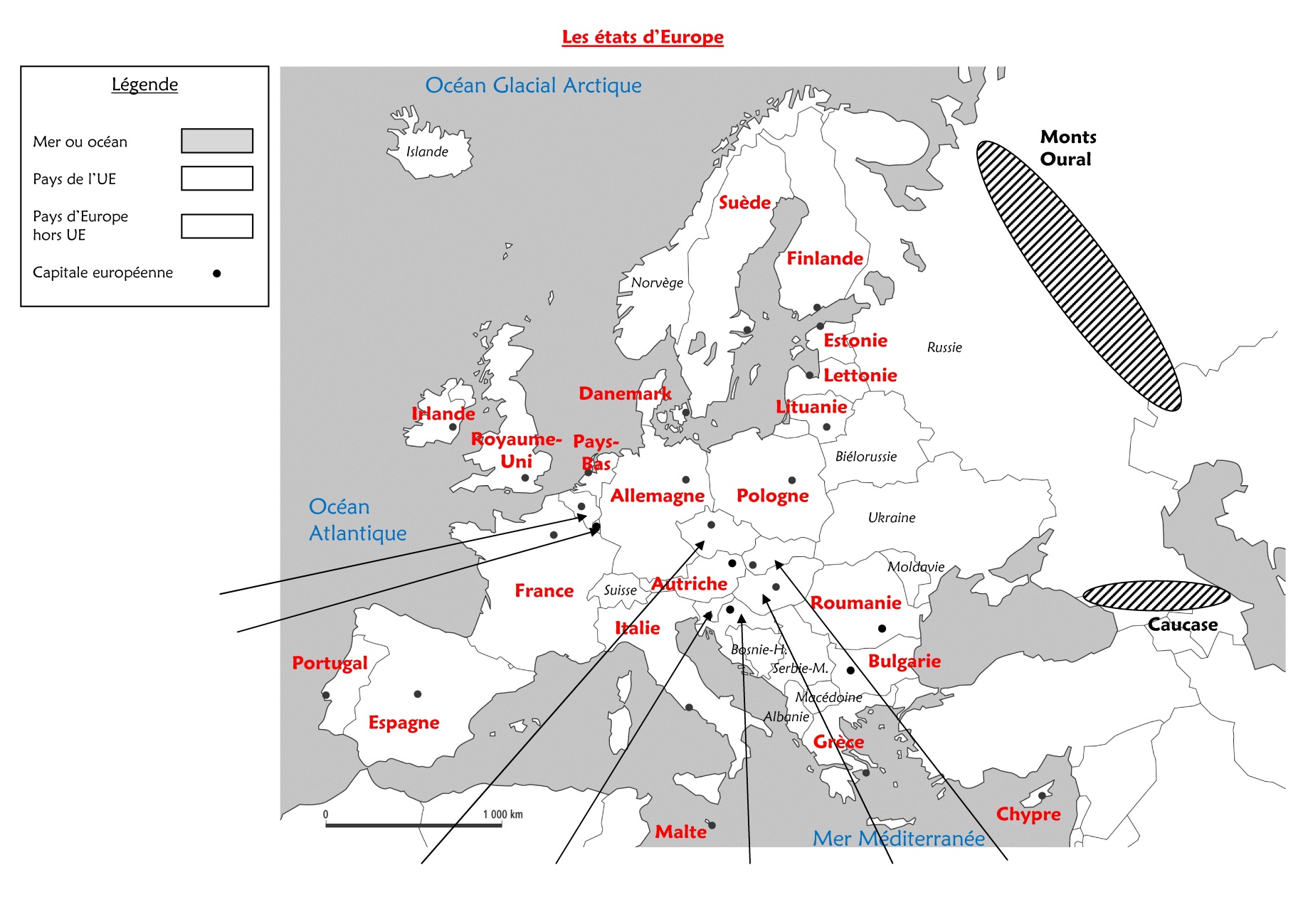 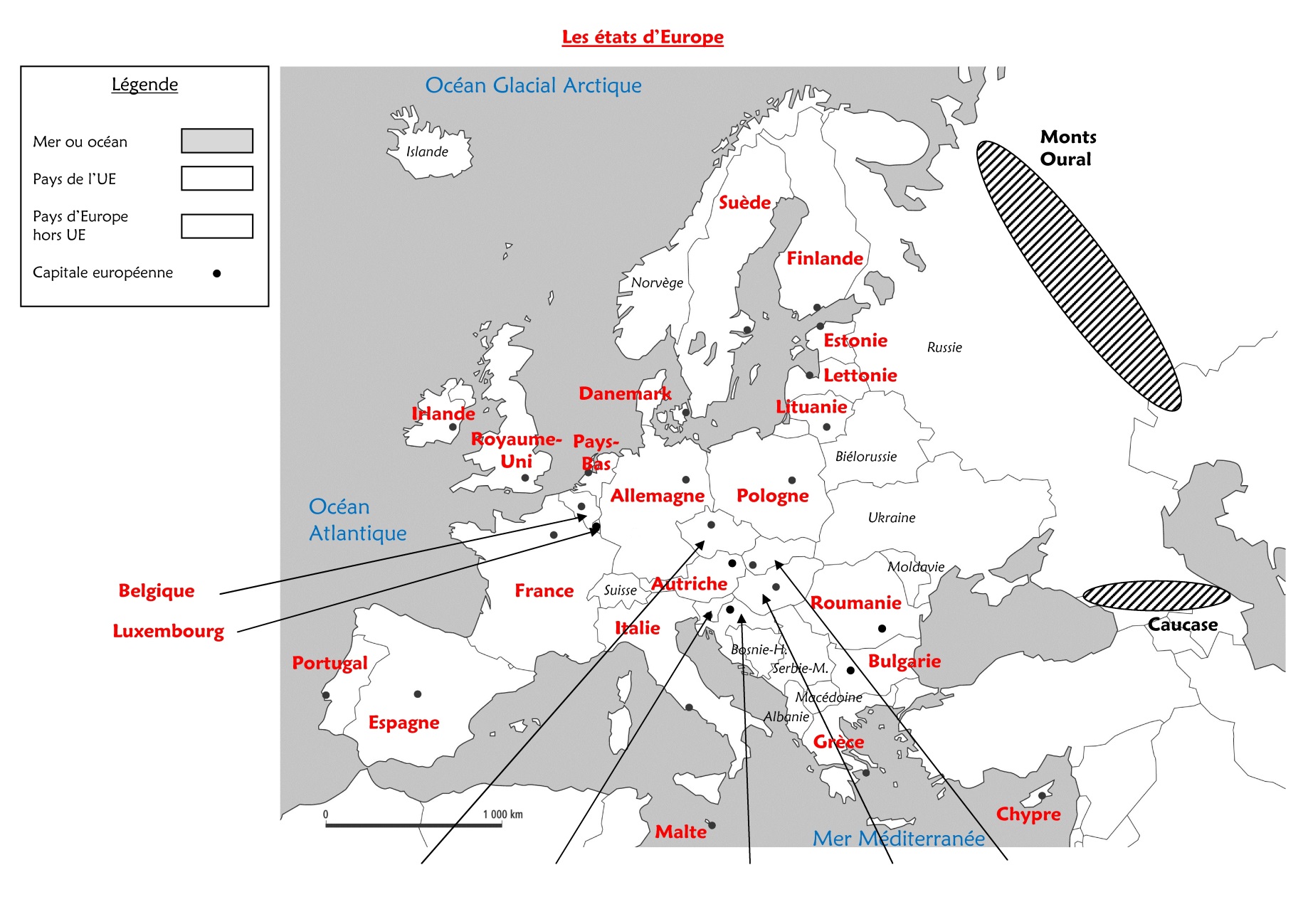 République Tchèque
Slovénie
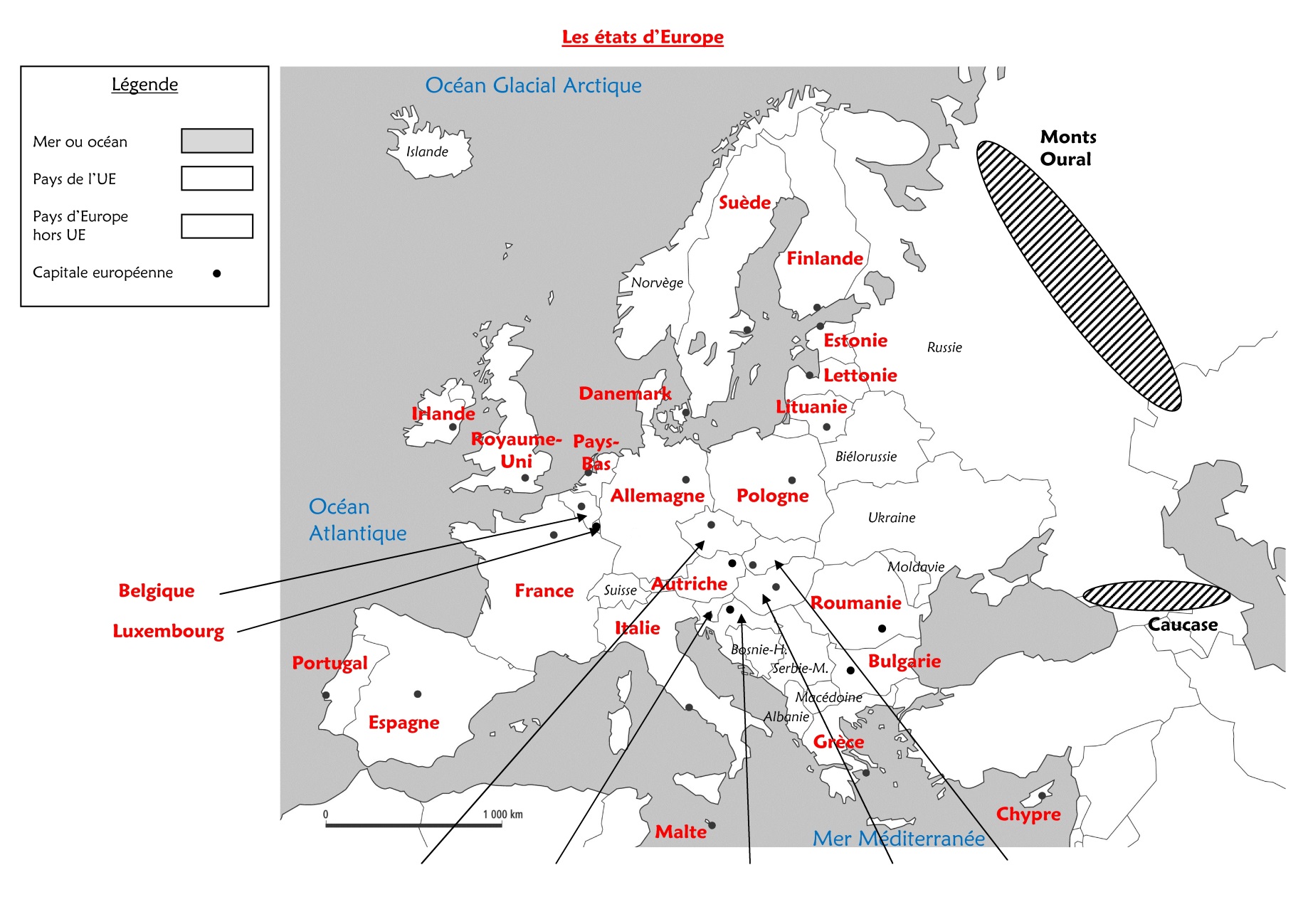 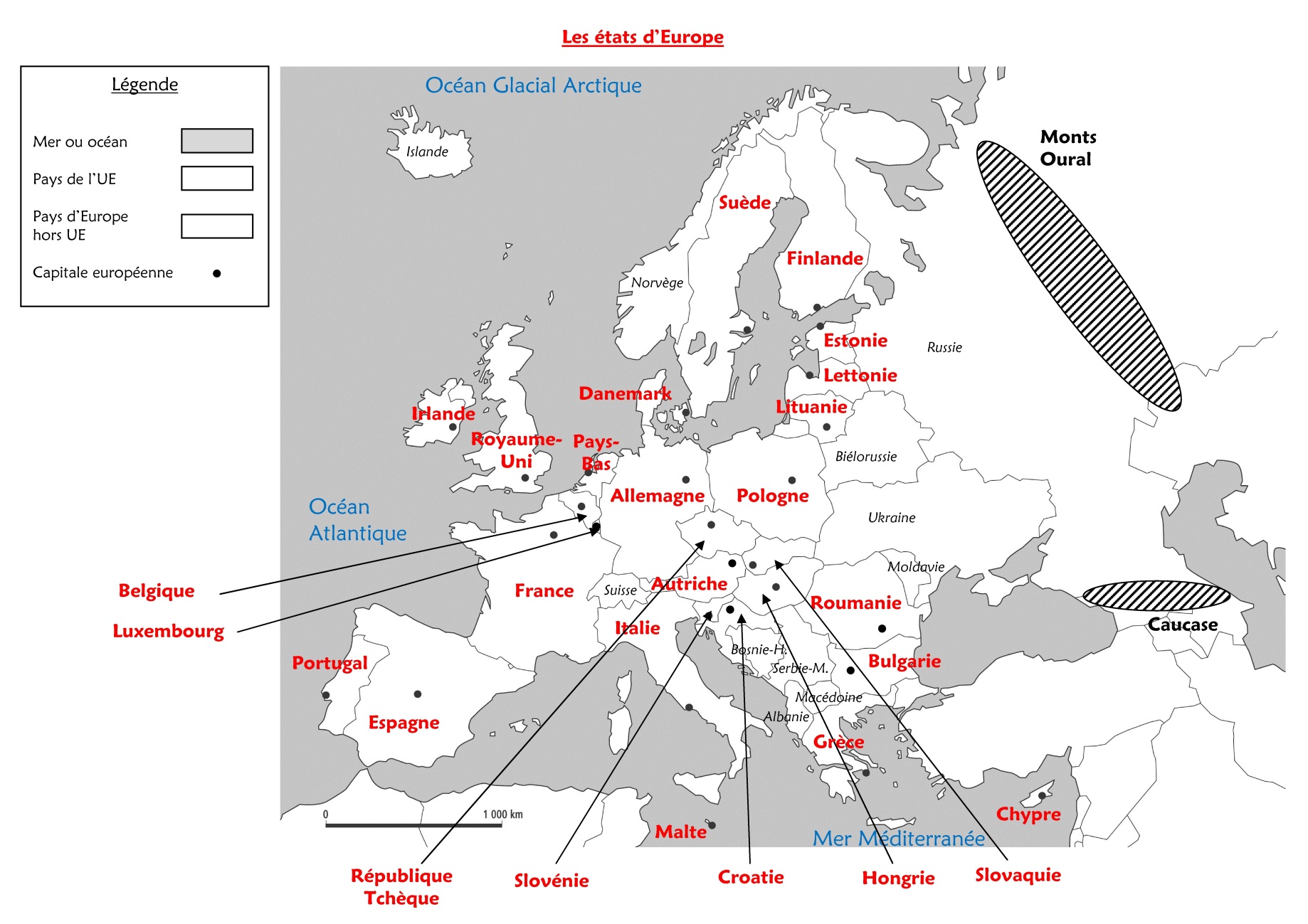 Croatie Hongrie Slovaquie
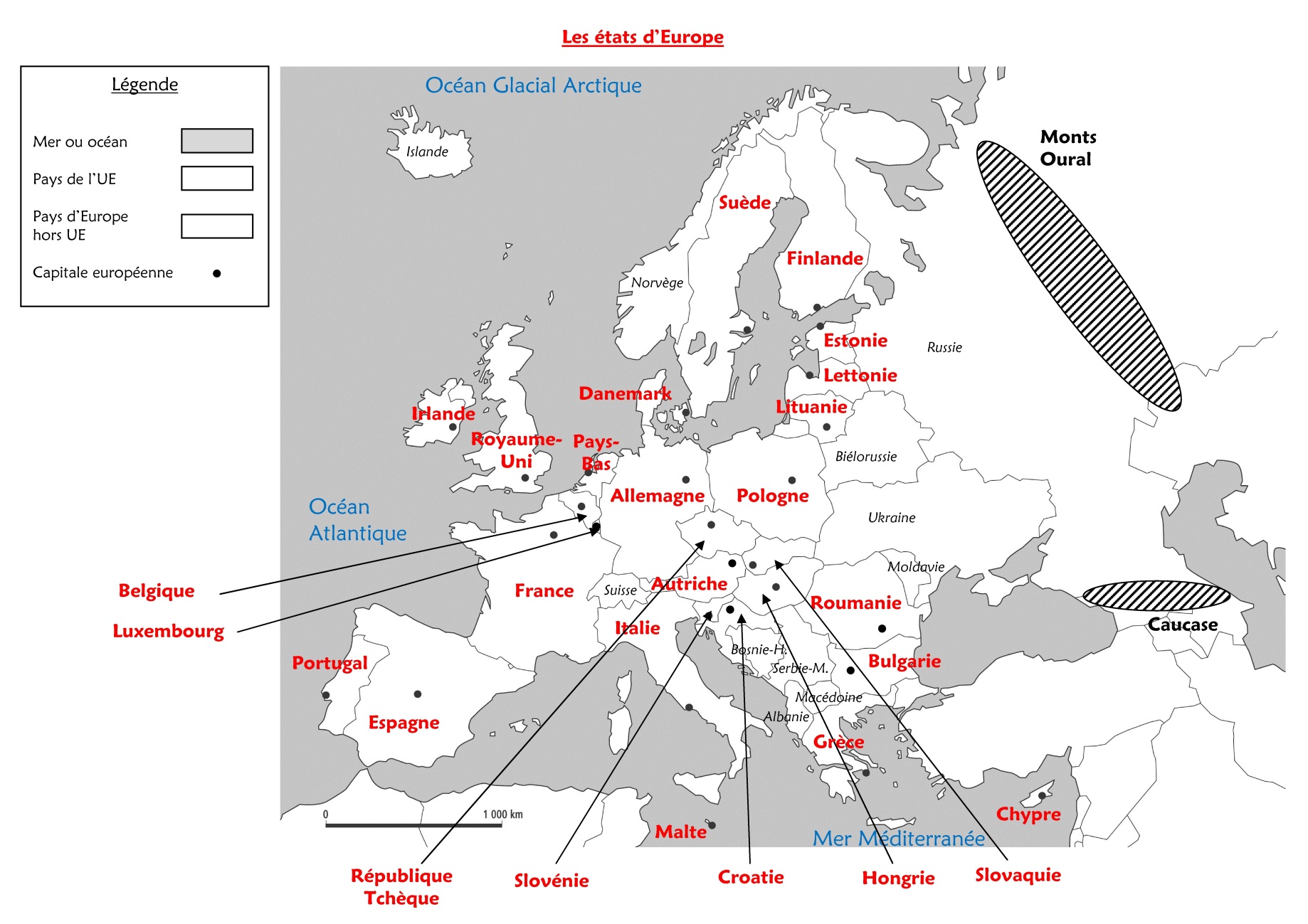 Mettons un peu de couleur à cette carte (et n’oublions pas la légende).
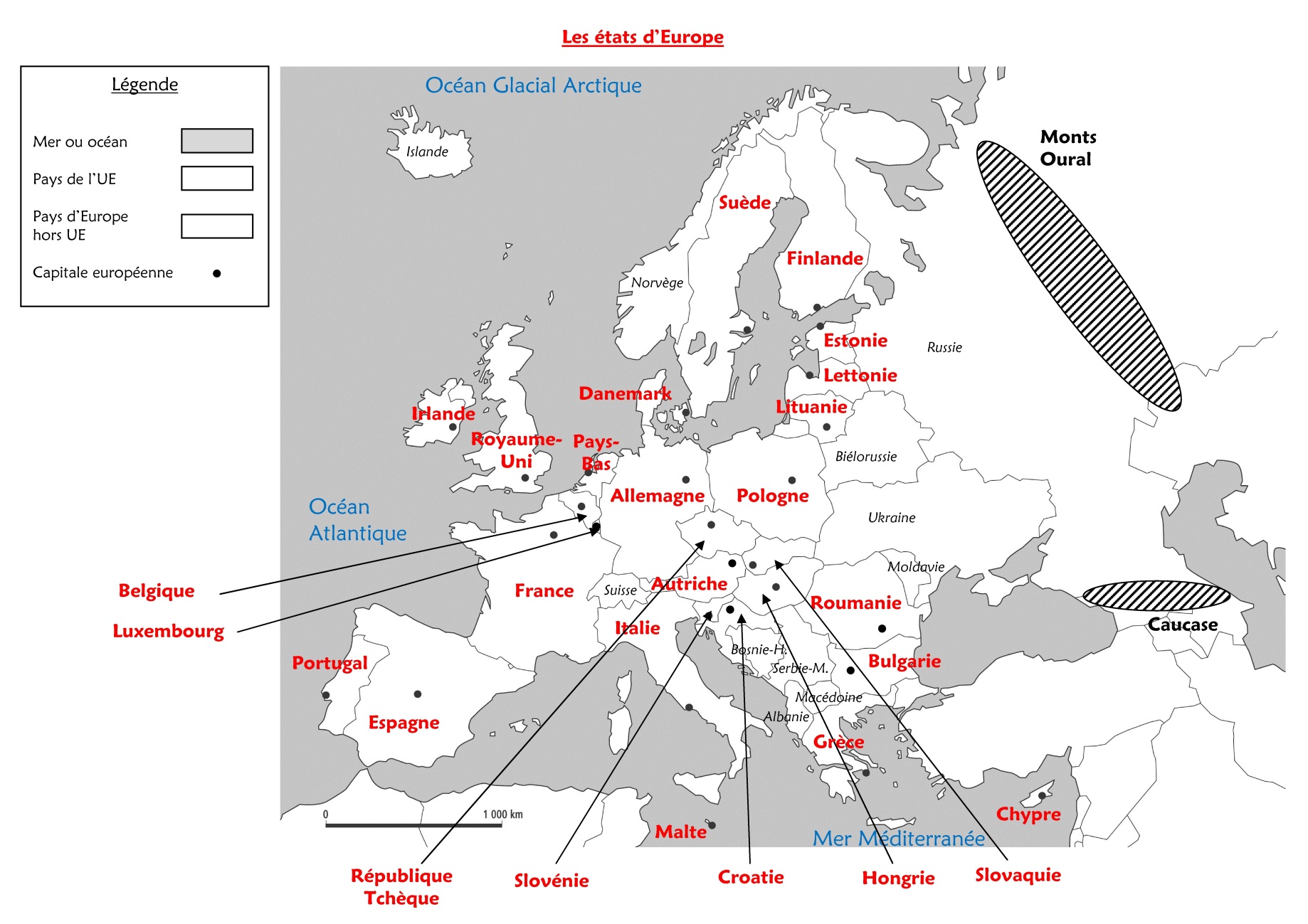 Commençons par les pays de l’Union Européenne.
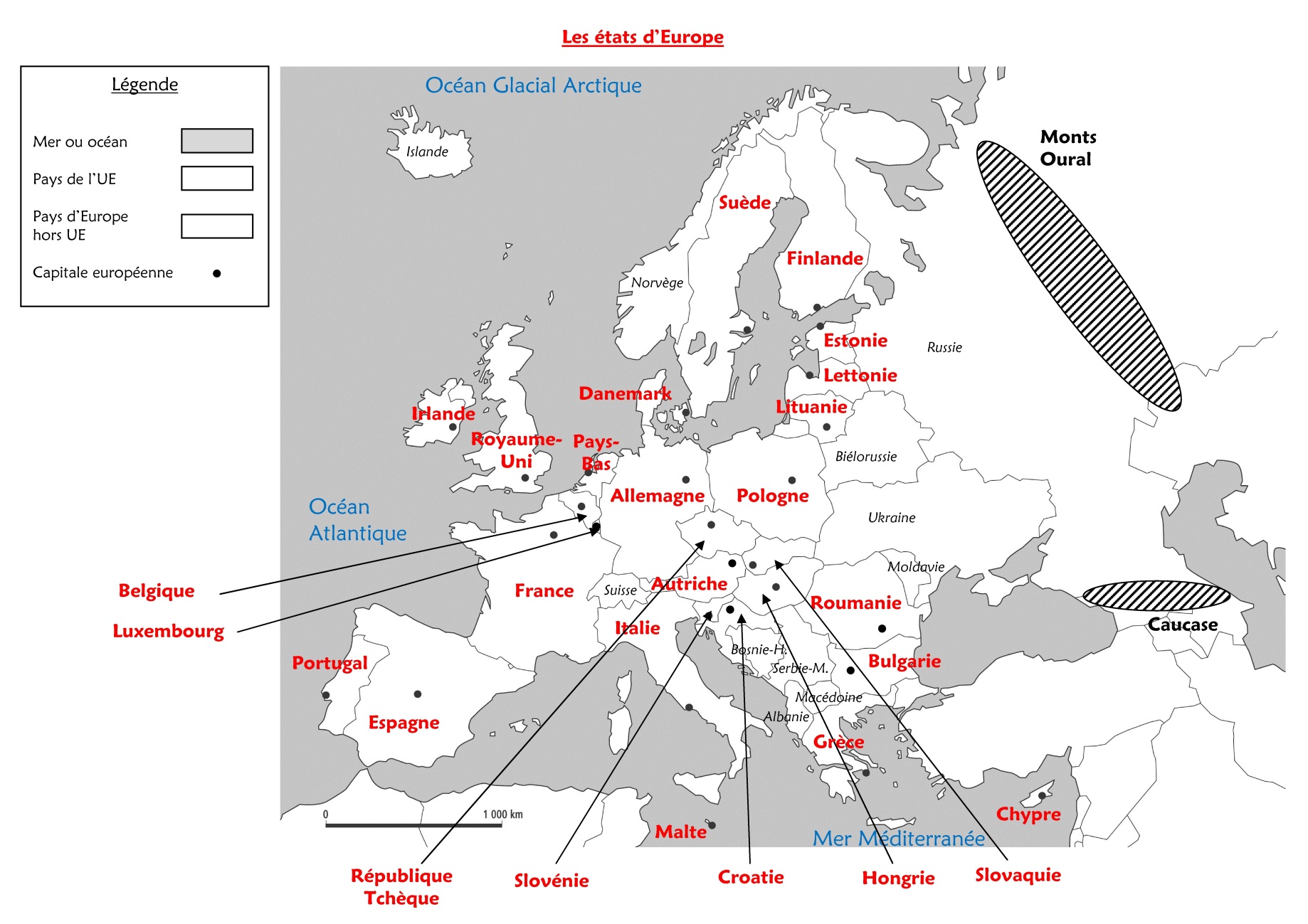 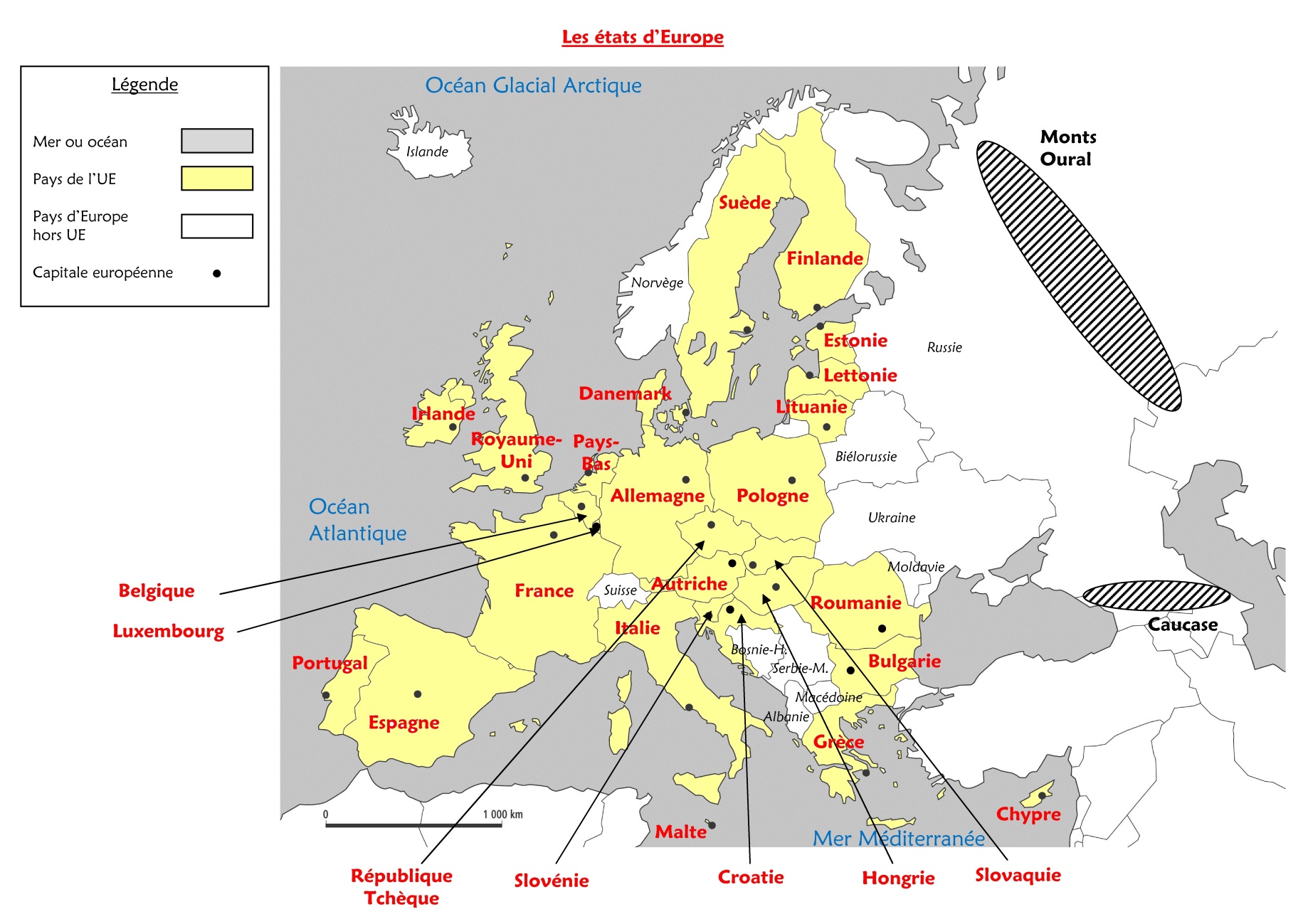 Terminons avec les pays hors UE.
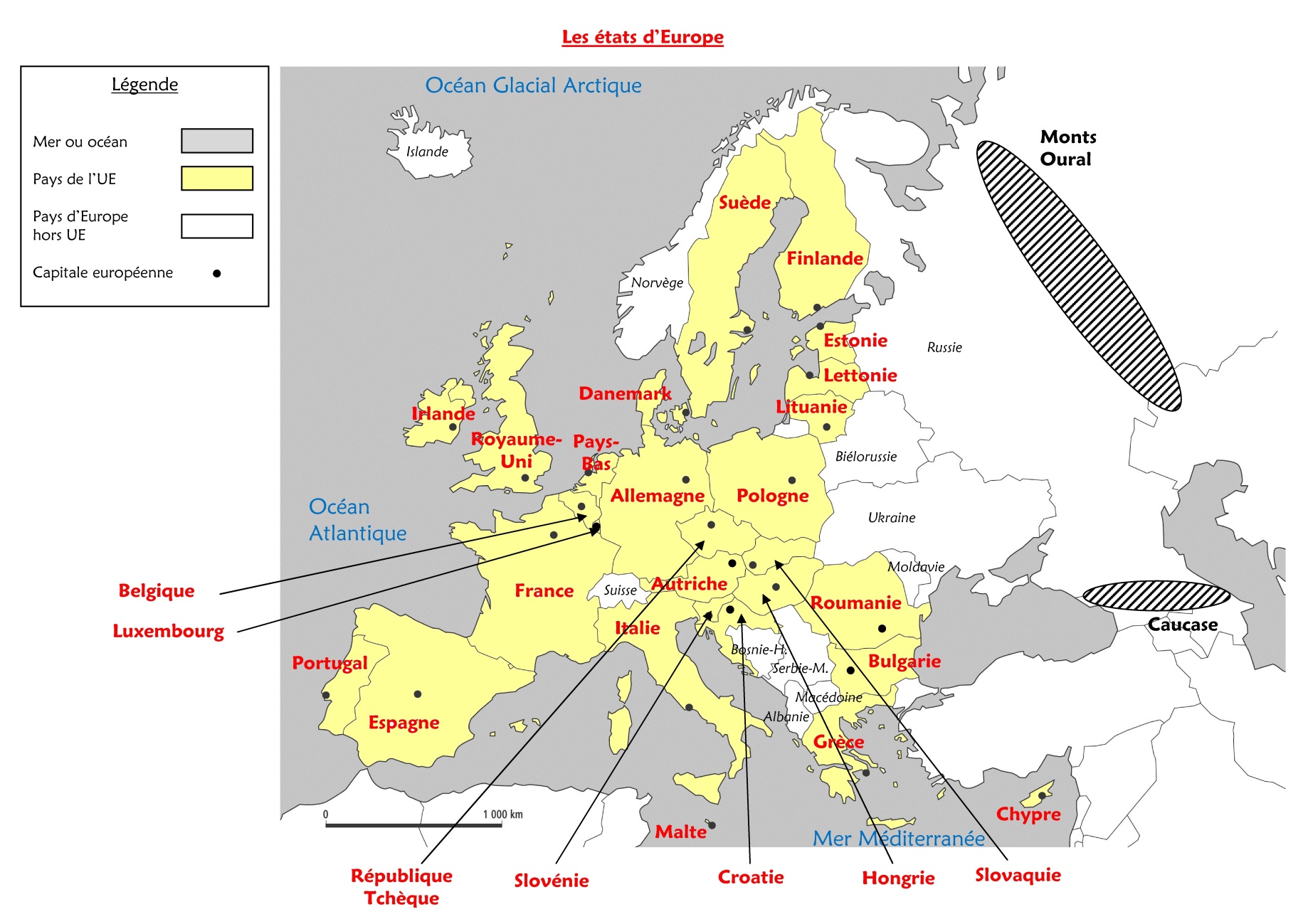 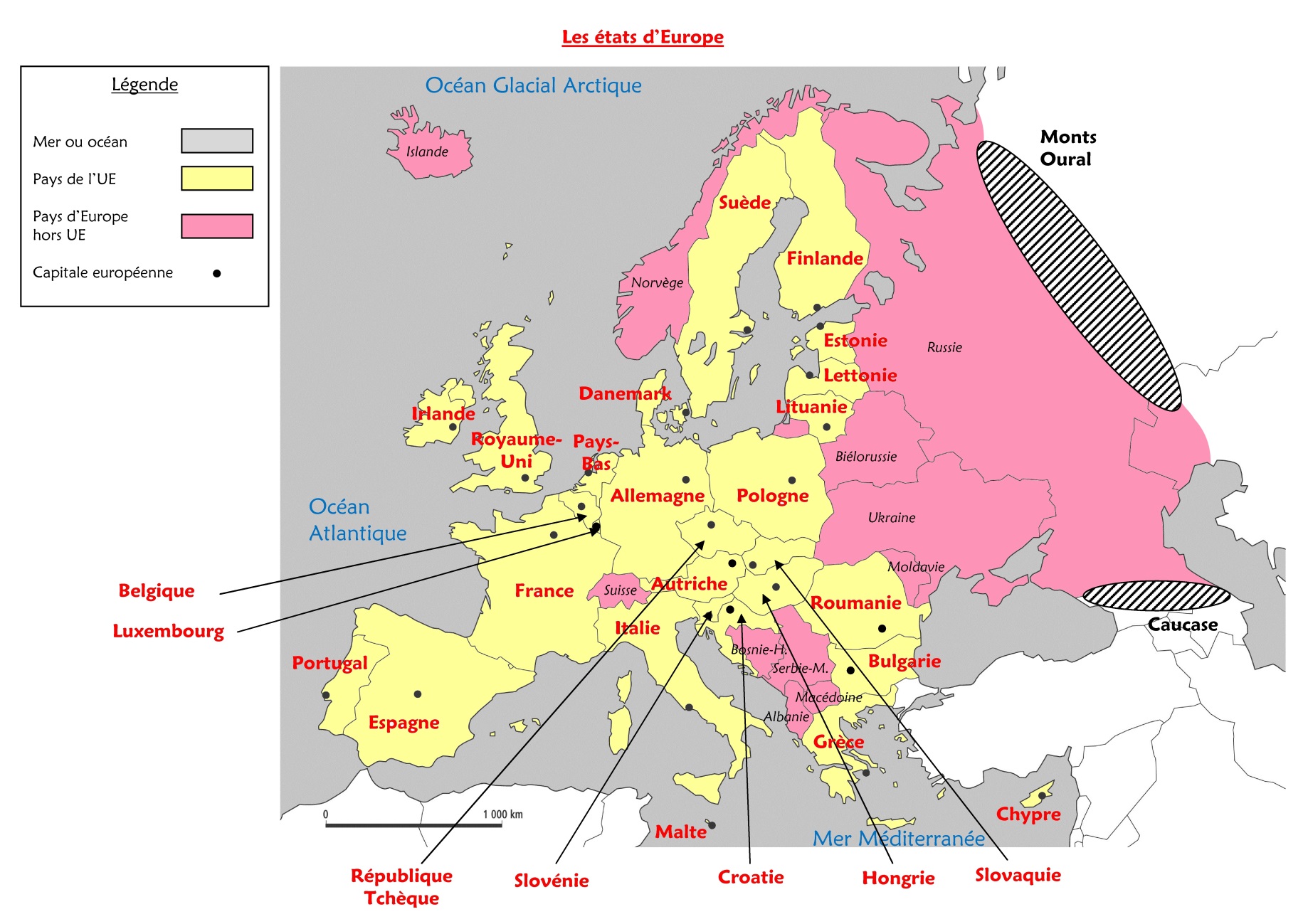 Et voilà le travail !
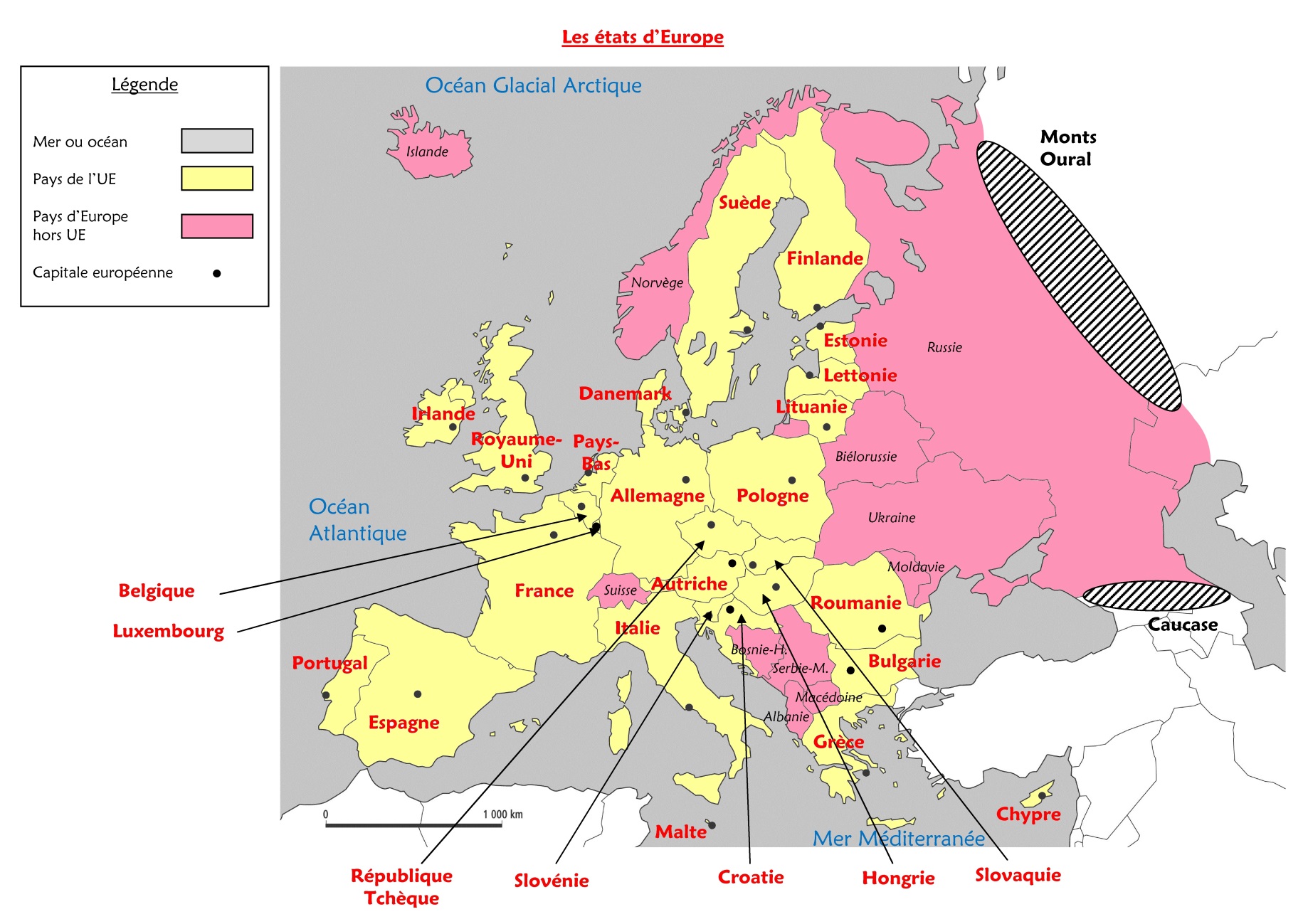 Il faut qu’on en sache un peu plus sur ces pays !
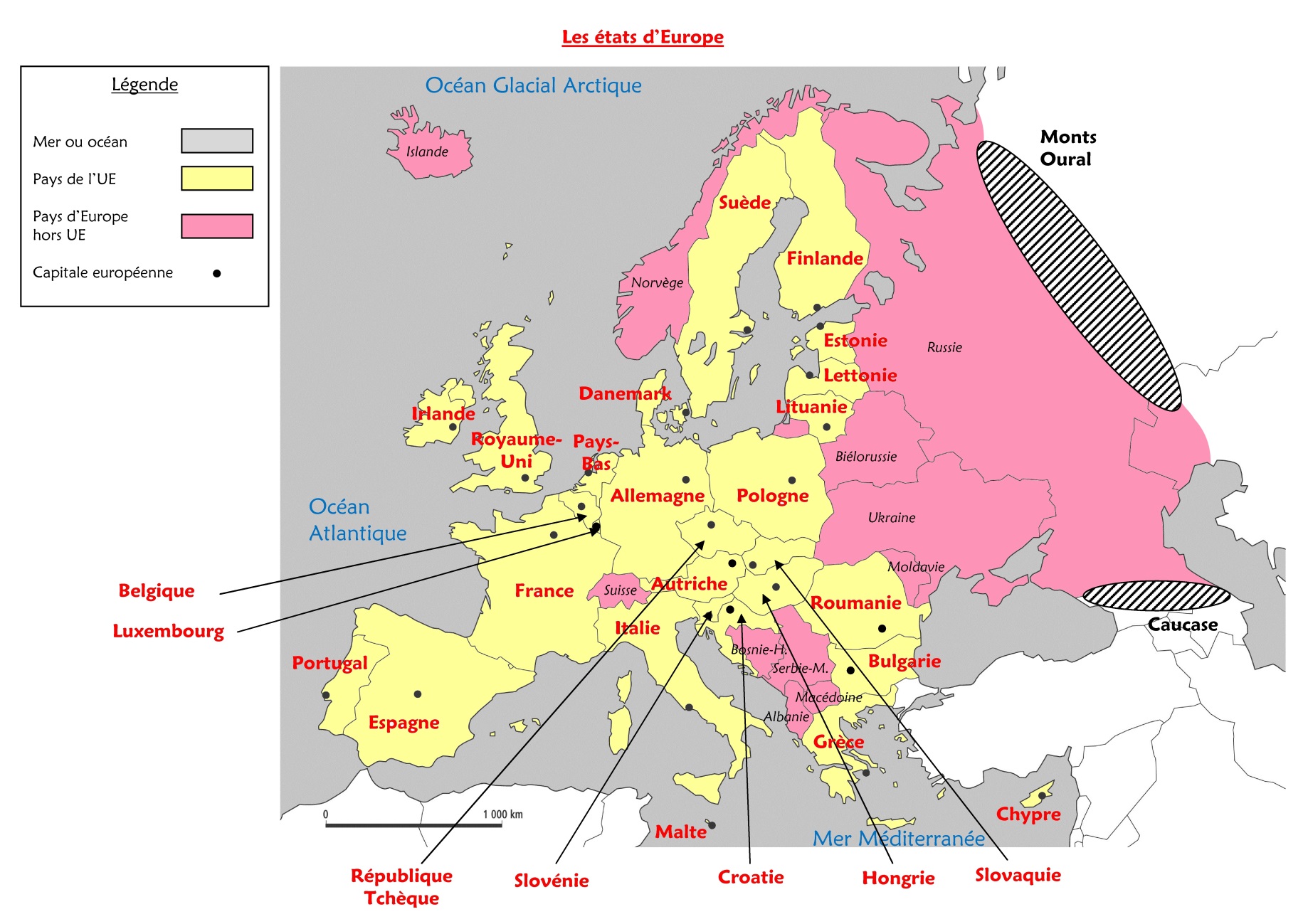 Leur capitale, leur monnaie, la langue parlée…
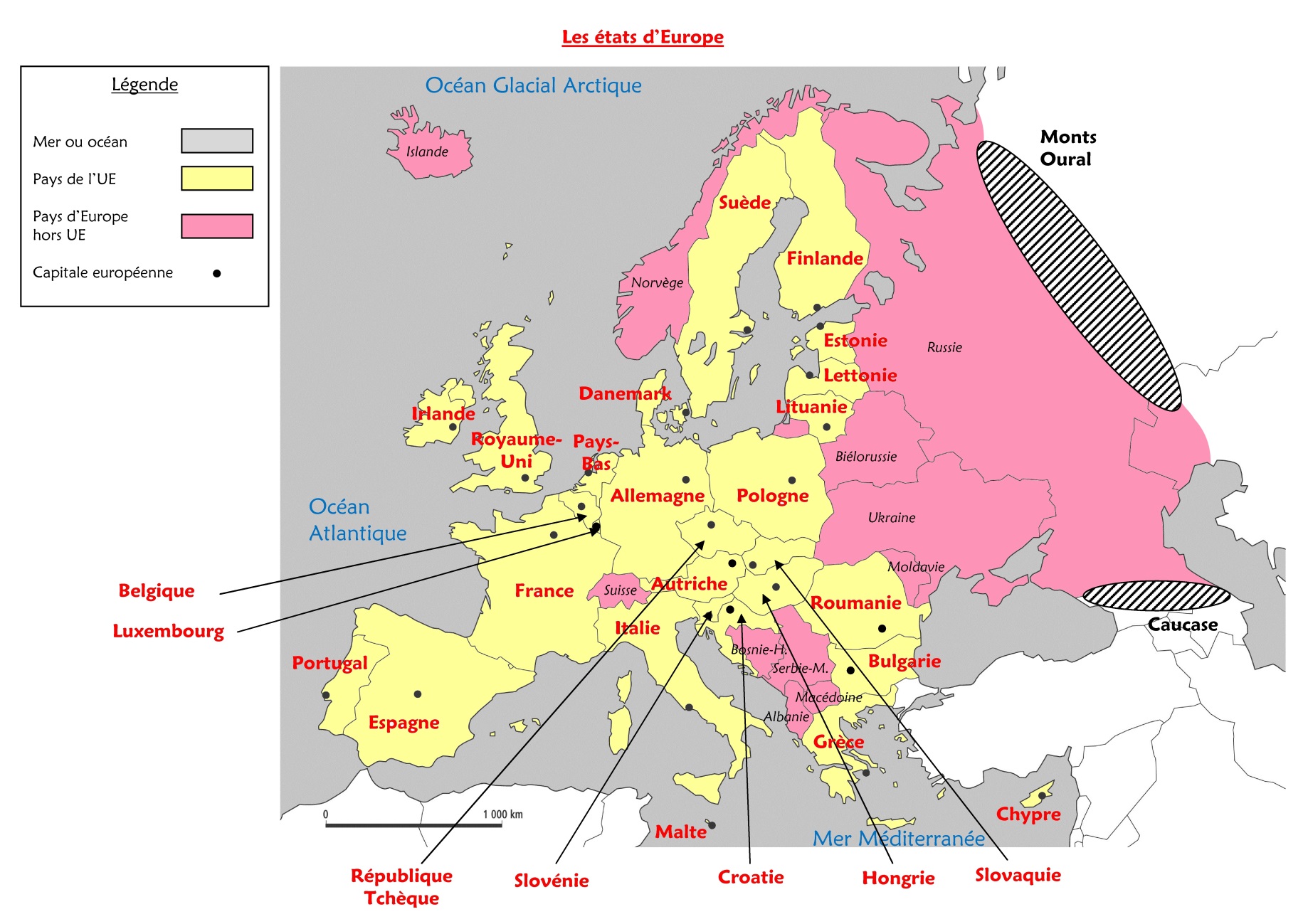 Ce sera à vous de mener l’enquête !
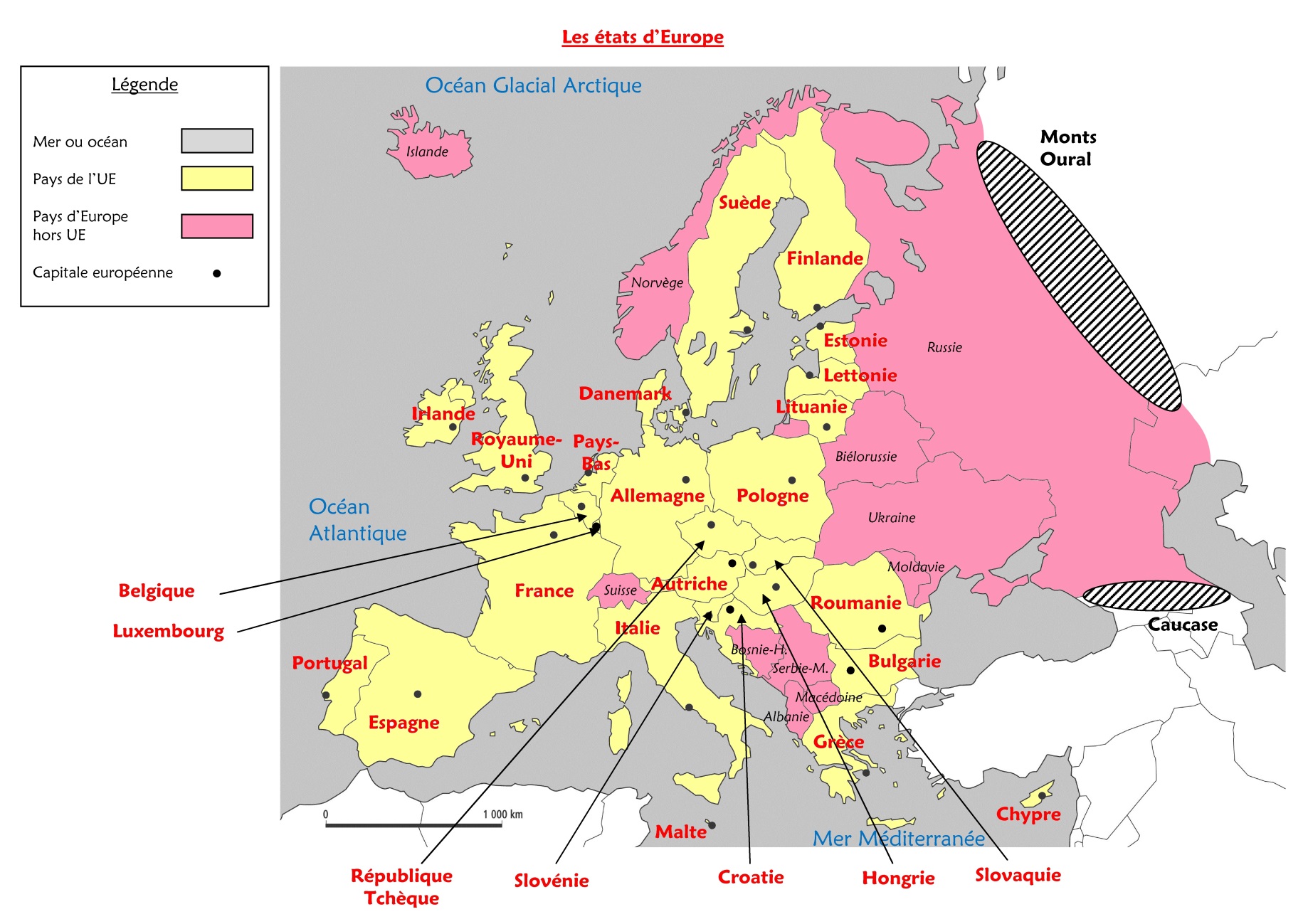 Chaque élève devra trouver des informations à propos de quatre ou cinq pays de l’UE.
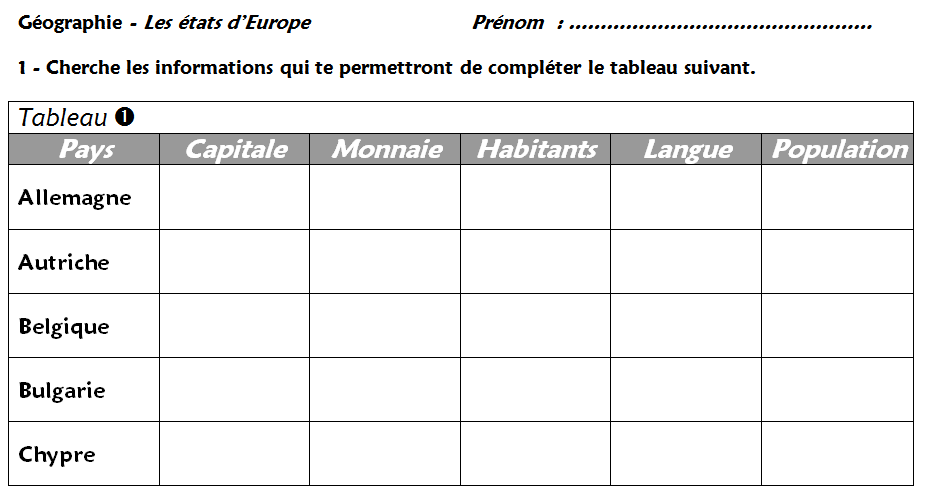 Et chaque élève devra copier au propre et dessiner le drapeau d’un des pays.
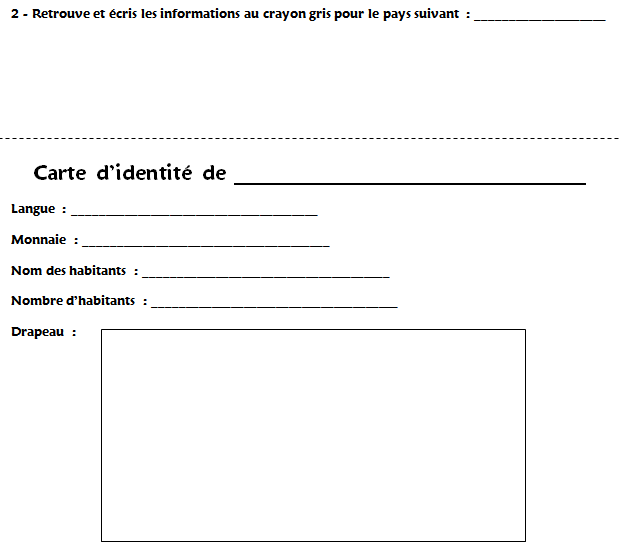 l’Allemagne